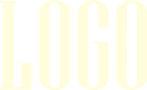 SUMMARY
General Business Report
HAPPY NEW YEAR CHAINESE
ie83.com
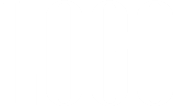 CONTENTS
01
Enter Title
Please enter the font and title you think
02
Enter Title
Please enter the font and title you think
03
Enter Title
Please enter the font and title you think
04
Enter Title
Please enter the font and title you think
ie83.com
HAPPY NEW YEAR CHAINESE
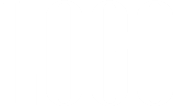 01
HAPPY NEW YEAR CHAINESE
Annual Plan Innovation
Please enter the font and title you think
ie83.com
Enter Title
Work report refers to a comprehensive and systematic general inspection and evaluation of the work
HEADLINE
HEADLINE
Please enter the font and title you think is appropriate in the box, and change your color.
Please enter the font and title you think is appropriate in the box, and change your color.
HEADLINE
HEADLINE
Please enter the font and title you think is appropriate in the box, and change your color.
Please enter the font and title you think is appropriate in the box, and change your color.
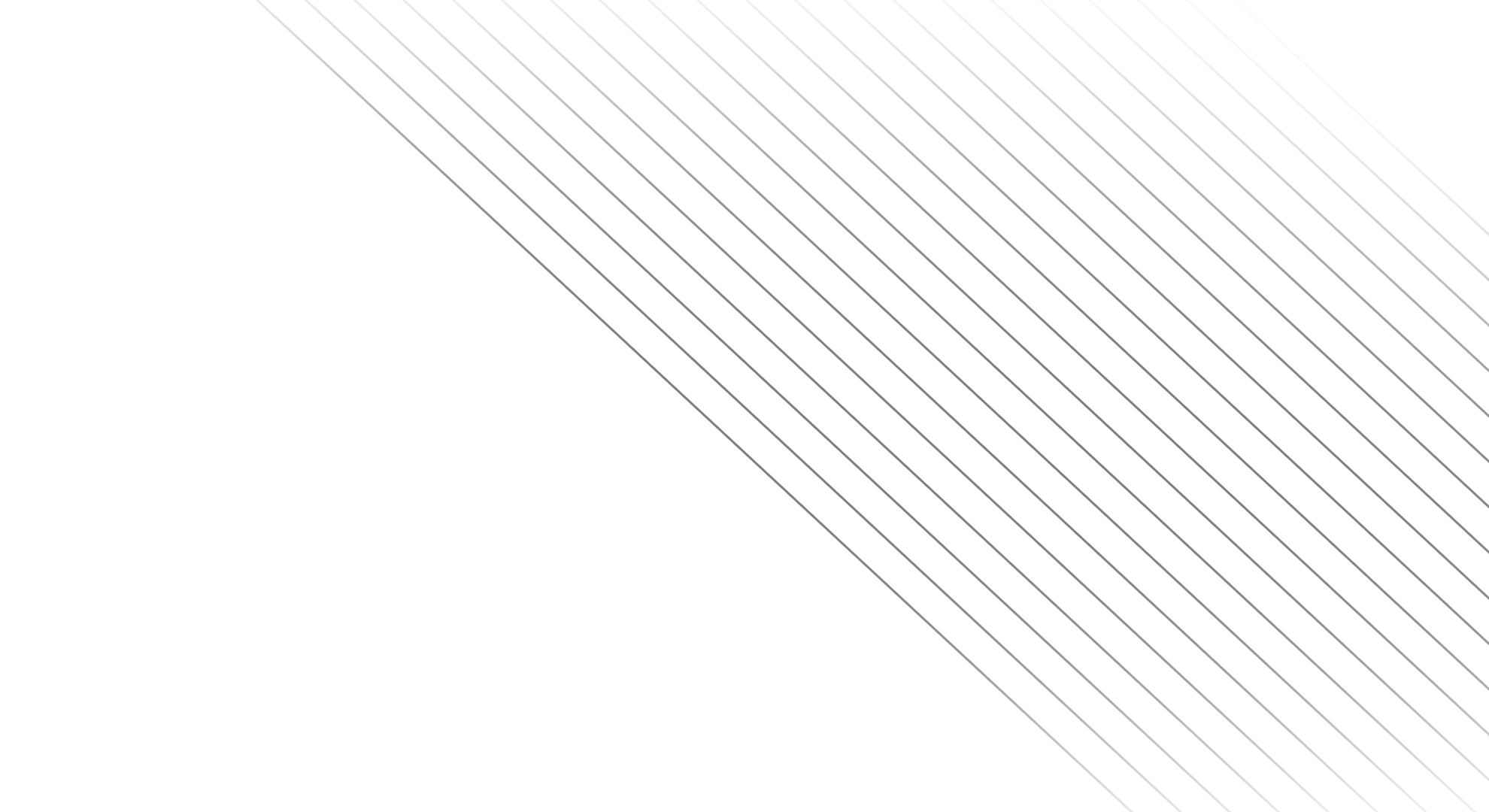 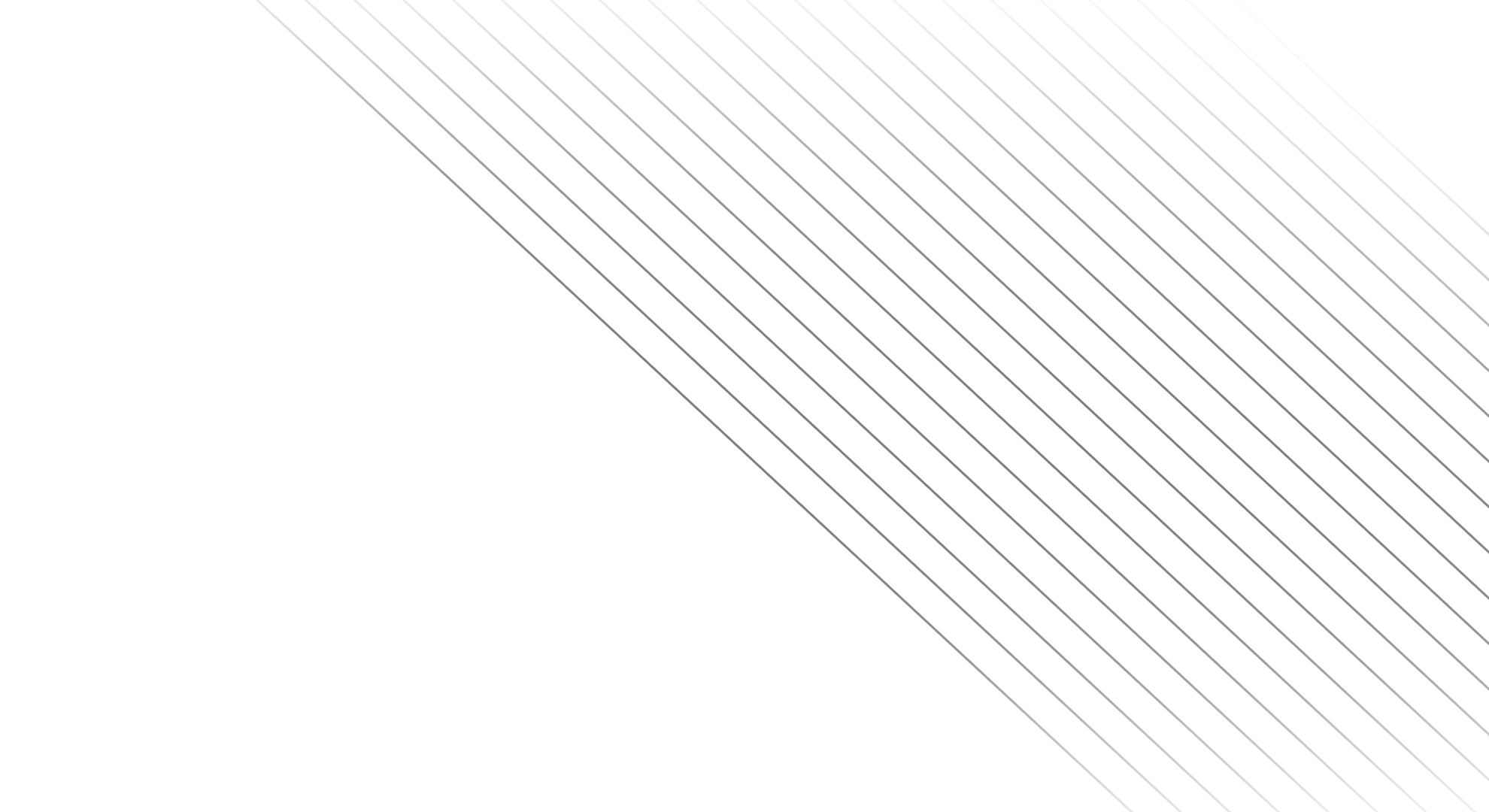 Enter Title
Work report refers to a comprehensive and systematic general inspection and evaluation of the work
Please enter the font and title you think is appropriate in the box, and change your color, Please enter the font and title you think is appropriate in the box
HEADLINE
HEADLINE
HEADLINE
Please enter the font and title you think is appropriate in the box, and change your color.
Please enter the font and title you think is appropriate in the box, and change your color.
Please enter the font and title you think is appropriate in the box, and change your color.
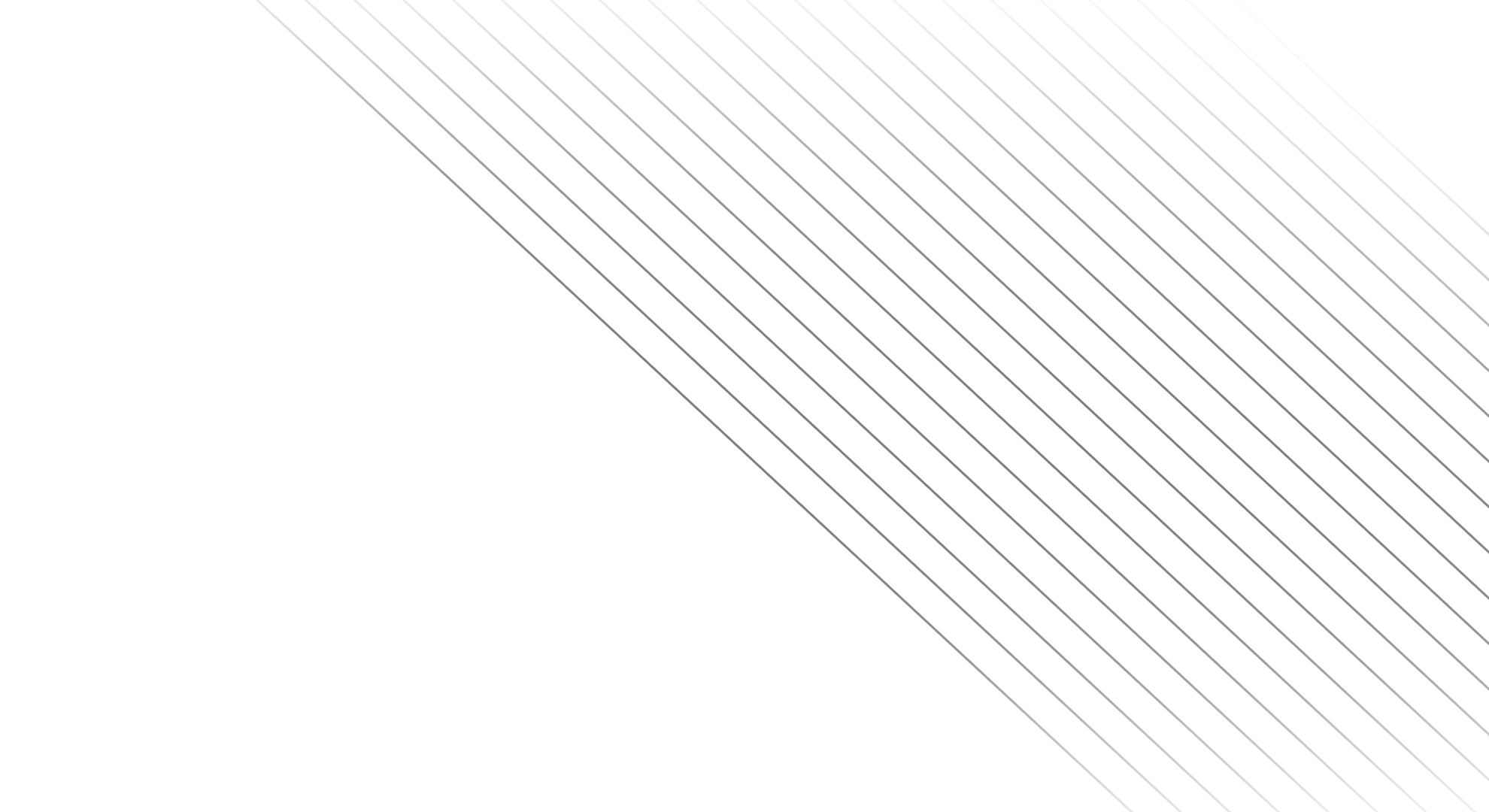 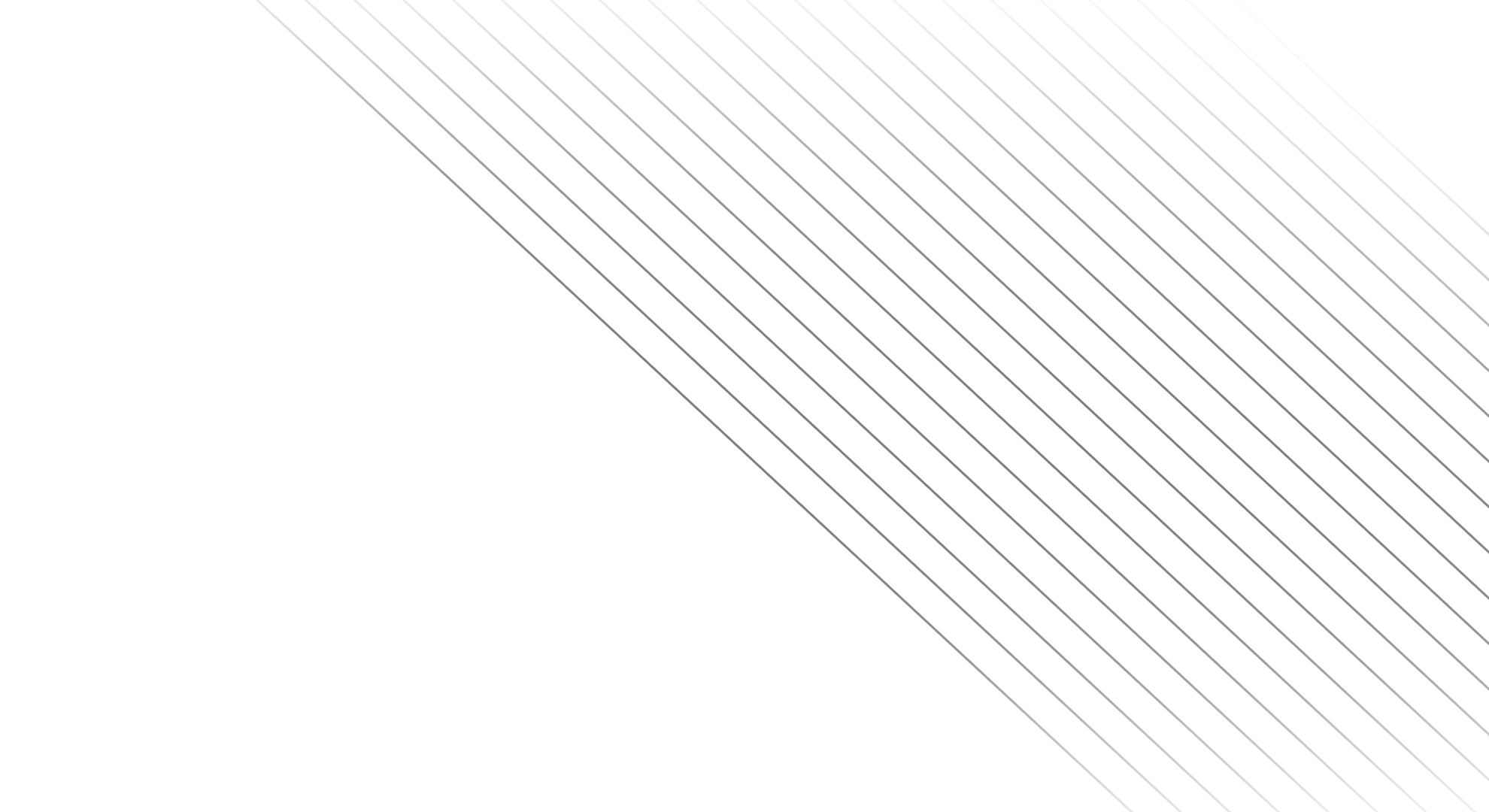 Enter Title
Work report refers to a comprehensive and systematic general inspection and evaluation of the work
HEADLINE
HEADLINE
HEADLINE
Please enter the font and title you think is appropriate in the box, and change your color.
Please enter the font and title you think is appropriate in the box, and change your color.
Please enter the font and title you think is appropriate in the box, and change your color.
HEADLINE
HEADLINE
Please enter the font and title you think is appropriate in the box, and change your color.
Please enter the font and title you think is appropriate in the box, and change your color.
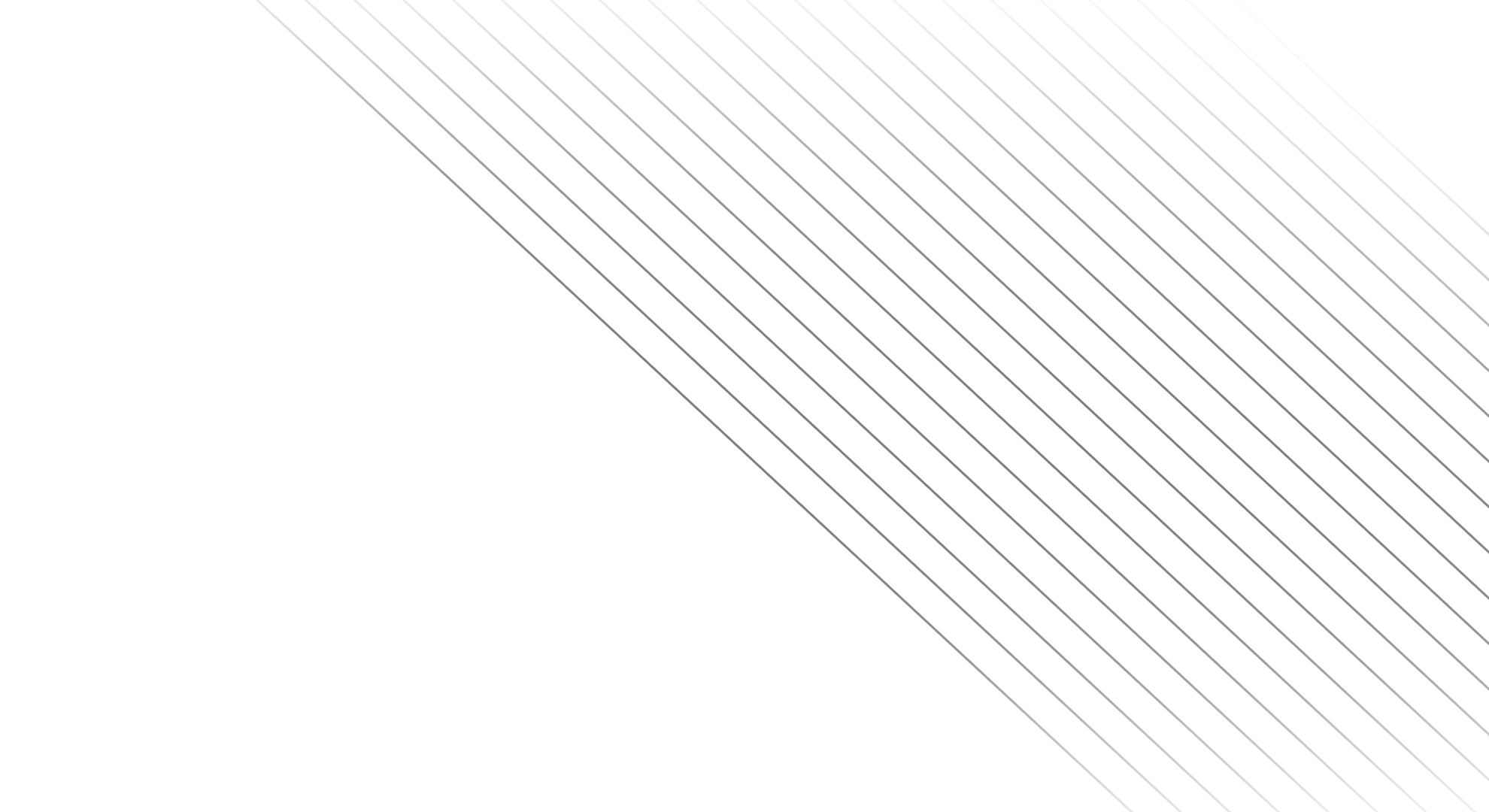 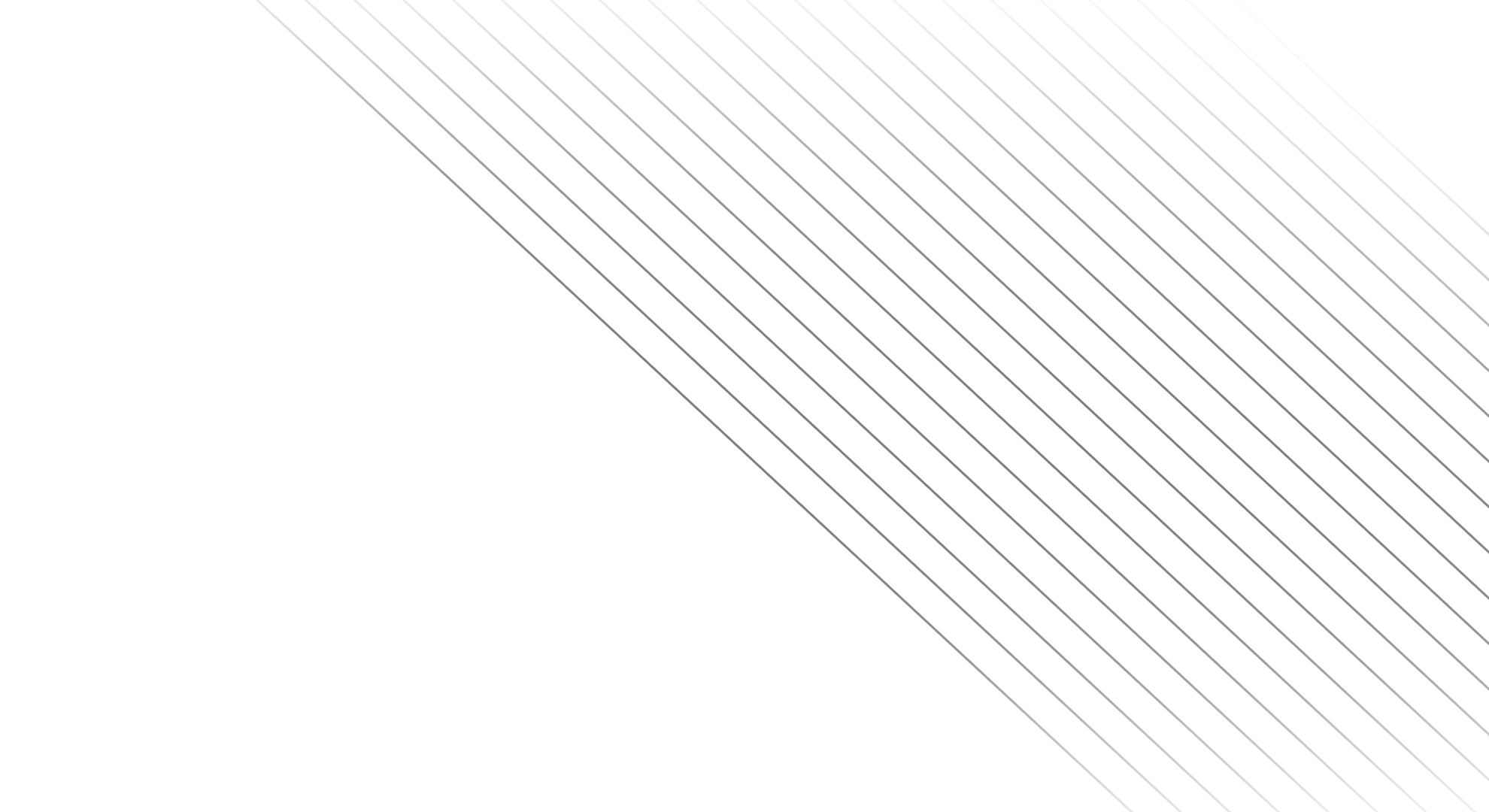 Enter Title
Work report refers to a comprehensive and systematic general inspection and evaluation of the work
2017
2015
2018
2016
HEADLINE
HEADLINE
HEADLINE
HEADLINE
Please enter the font and title you think is appropriate in the box, and change your color.
Please enter the font and title you think is appropriate in the box, and change your color.
Please enter the font and title you think is appropriate in the box, and change your color.
Please enter the font and title you think is appropriate in the box, and change your color.
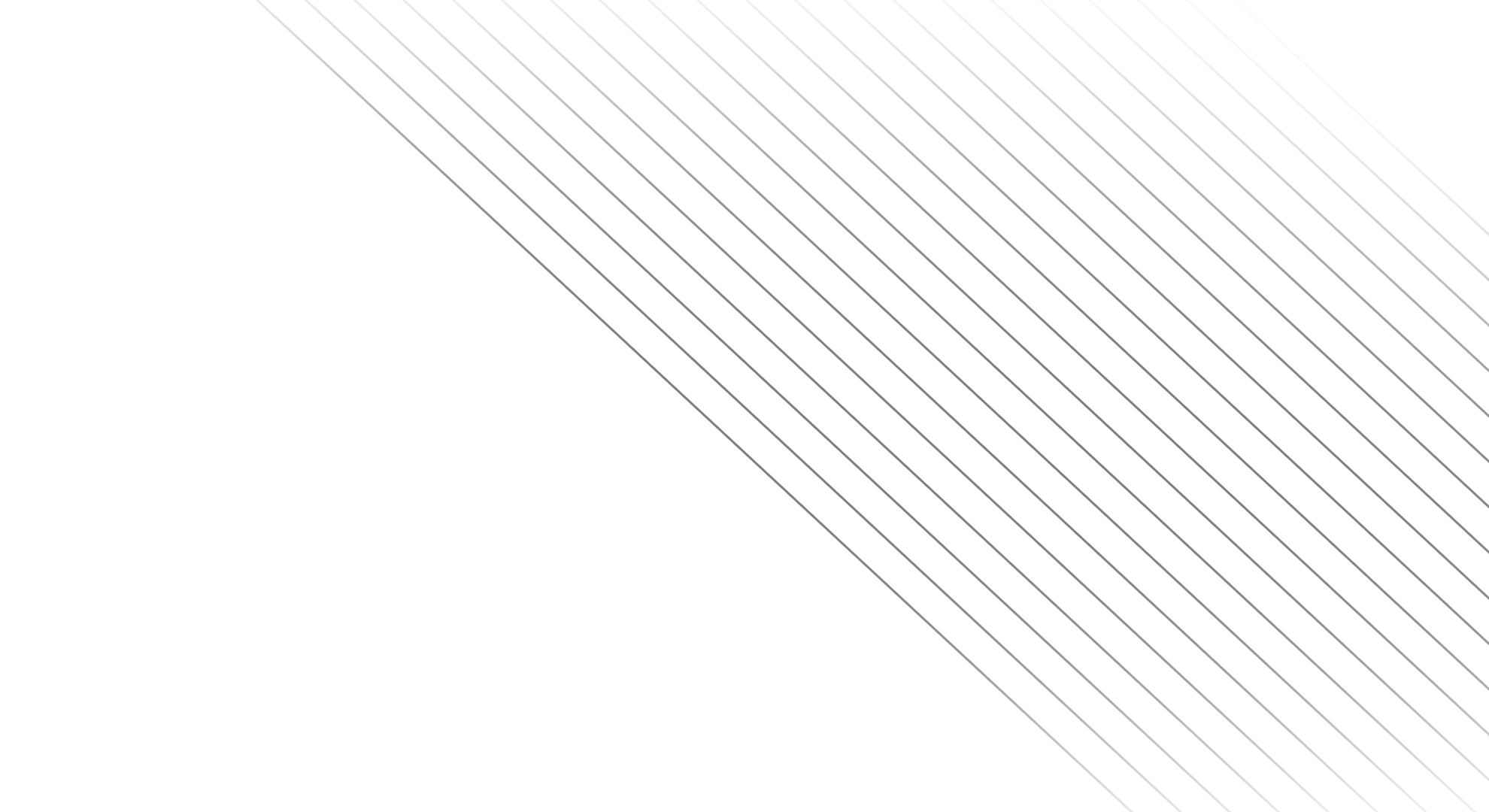 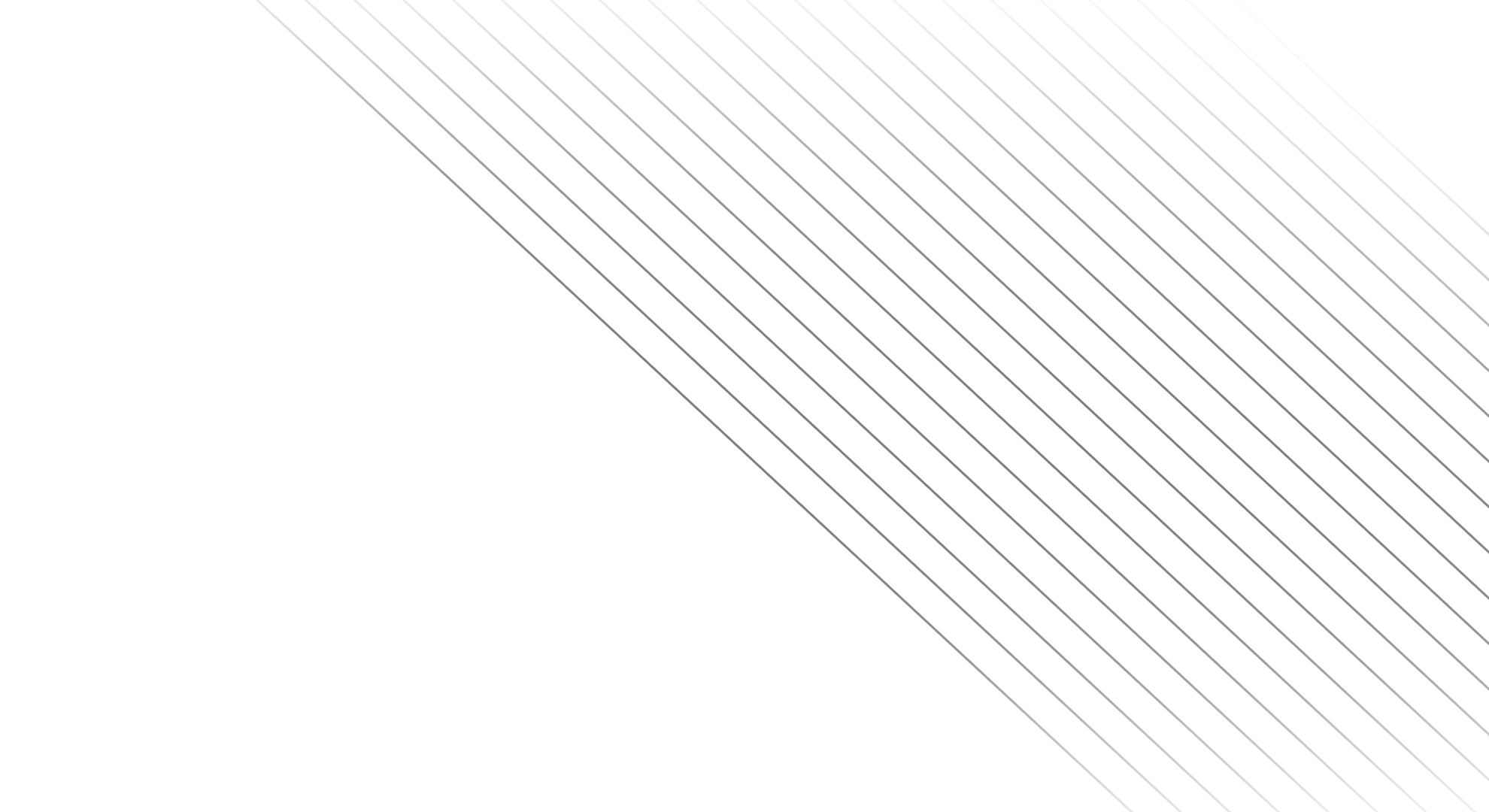 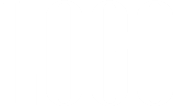 02
HAPPY NEW YEAR CHAINESE
Enter Title
Please enter the font and title you think
ie83.com
Enter Title
Work report refers to a comprehensive and systematic general inspection and evaluation of the work
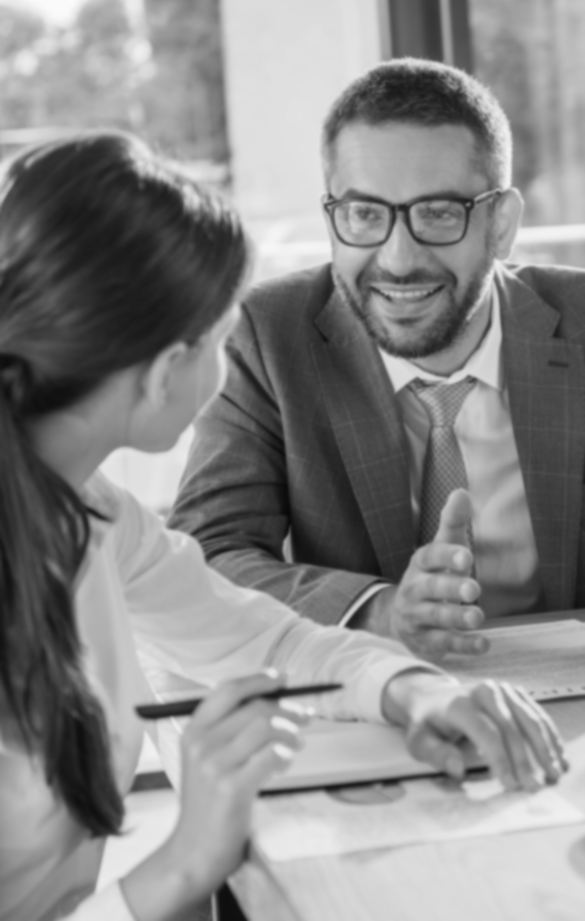 Please enter the font and title you think is appropriate in the box, and change your color.
Please enter the font and title you think is appropriate in the box, and change your color.
Please enter the font and title you think is appropriate in the box, and change your color.
Please enter the font and title you think is appropriate in the box, and change your color.
Please enter the font and title you think is appropriate in the box, and change your color.
Please enter the font and title you think is appropriate in the box, and change your color.
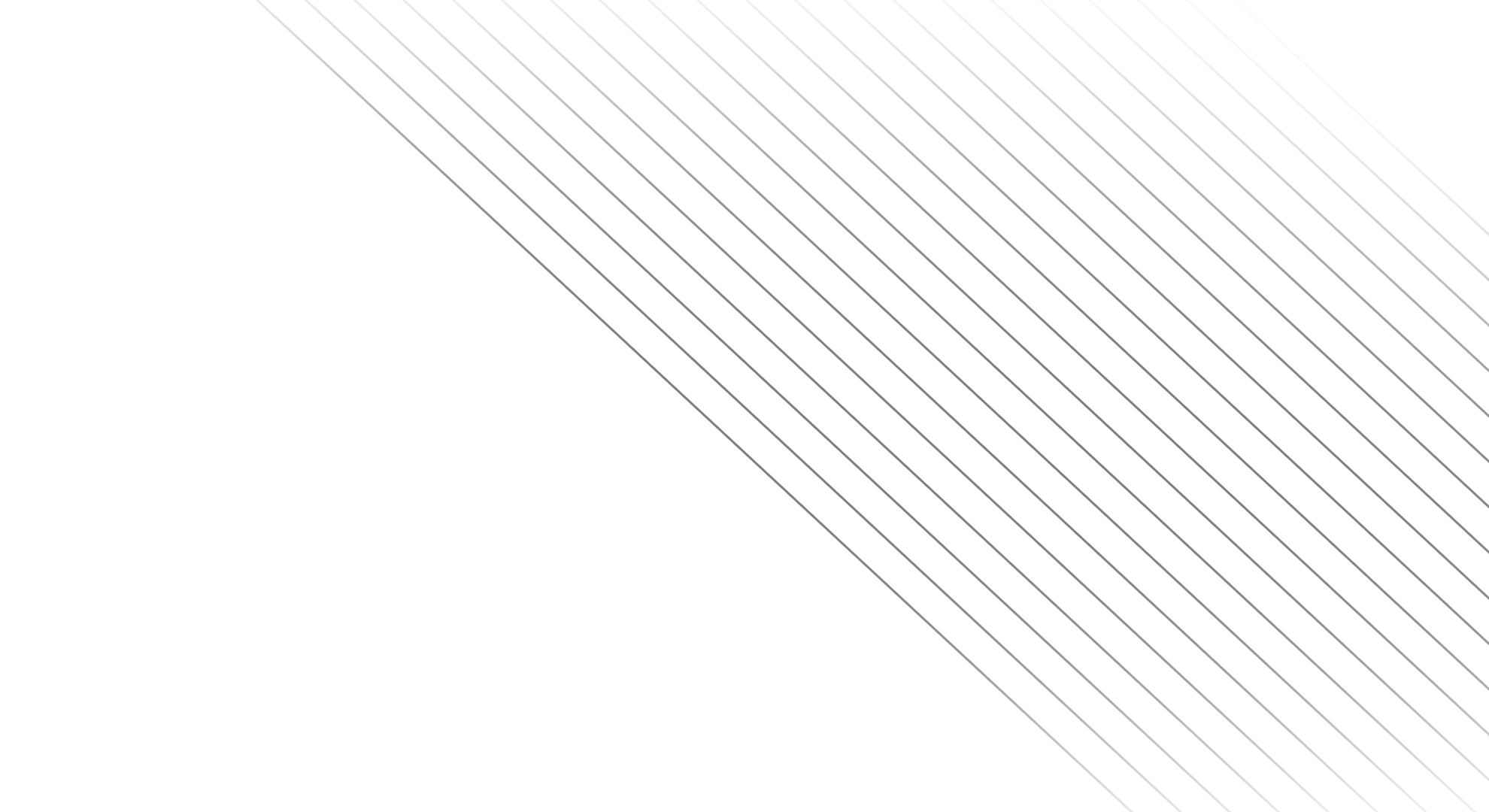 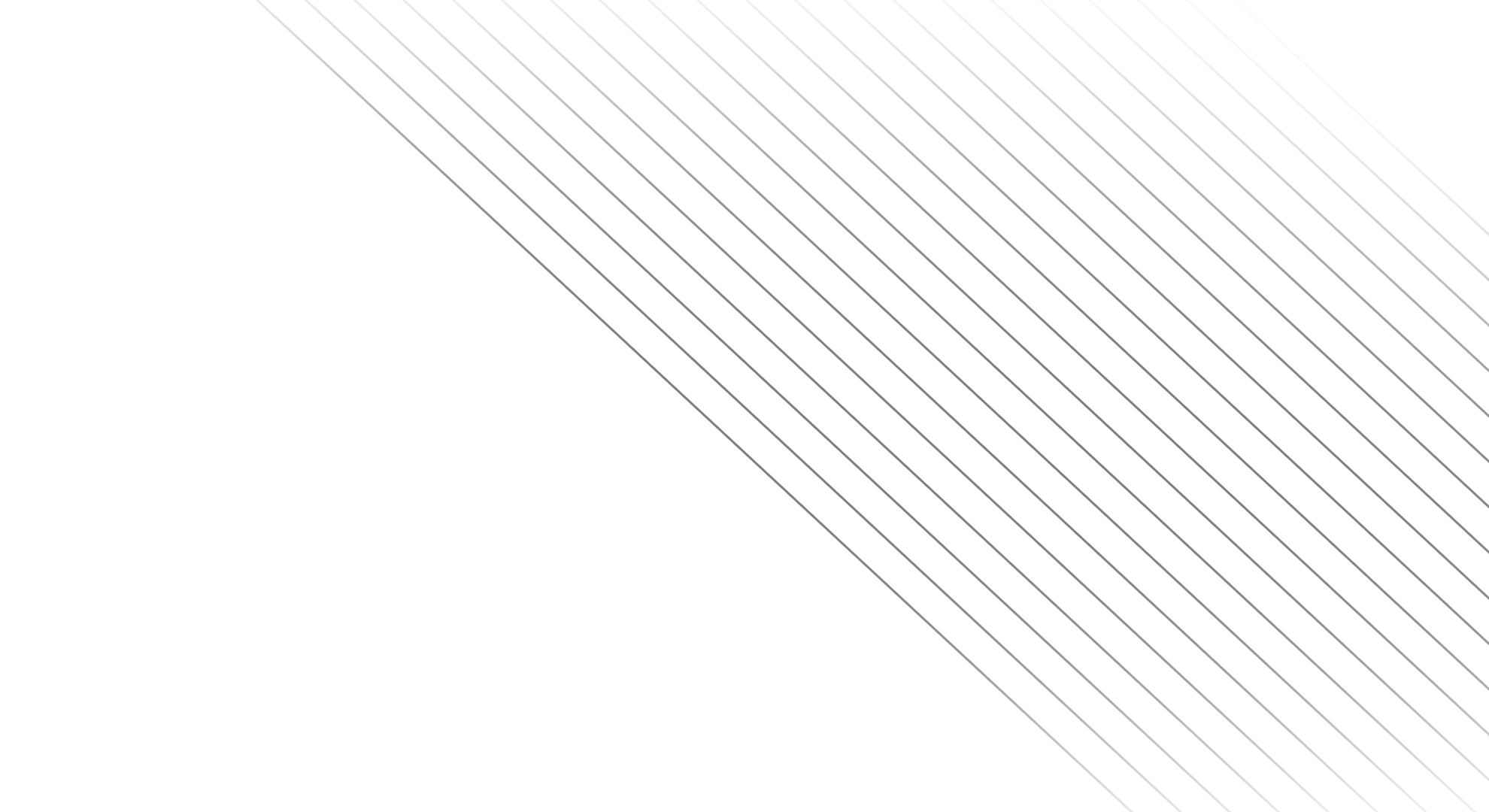 Please enter the font and title you think is appropriate in the box, and change your color.
Enter Title
Work report refers to a comprehensive and systematic general inspection and evaluation of the work
BUSINESS REPOET SUMMARY
BUSINESS REPOET SUMMARY
HEADLINE
HEADLINE
Please enter the font and title you think is appropriate in the box, and change your color.
Please enter the font and title you think is appropriate in the box, and change your color.
HEADLINE
HEADLINE
Please enter the font and title you think is appropriate in the box, and change your color.
Please enter the font and title you think is appropriate in the box, and change your color.
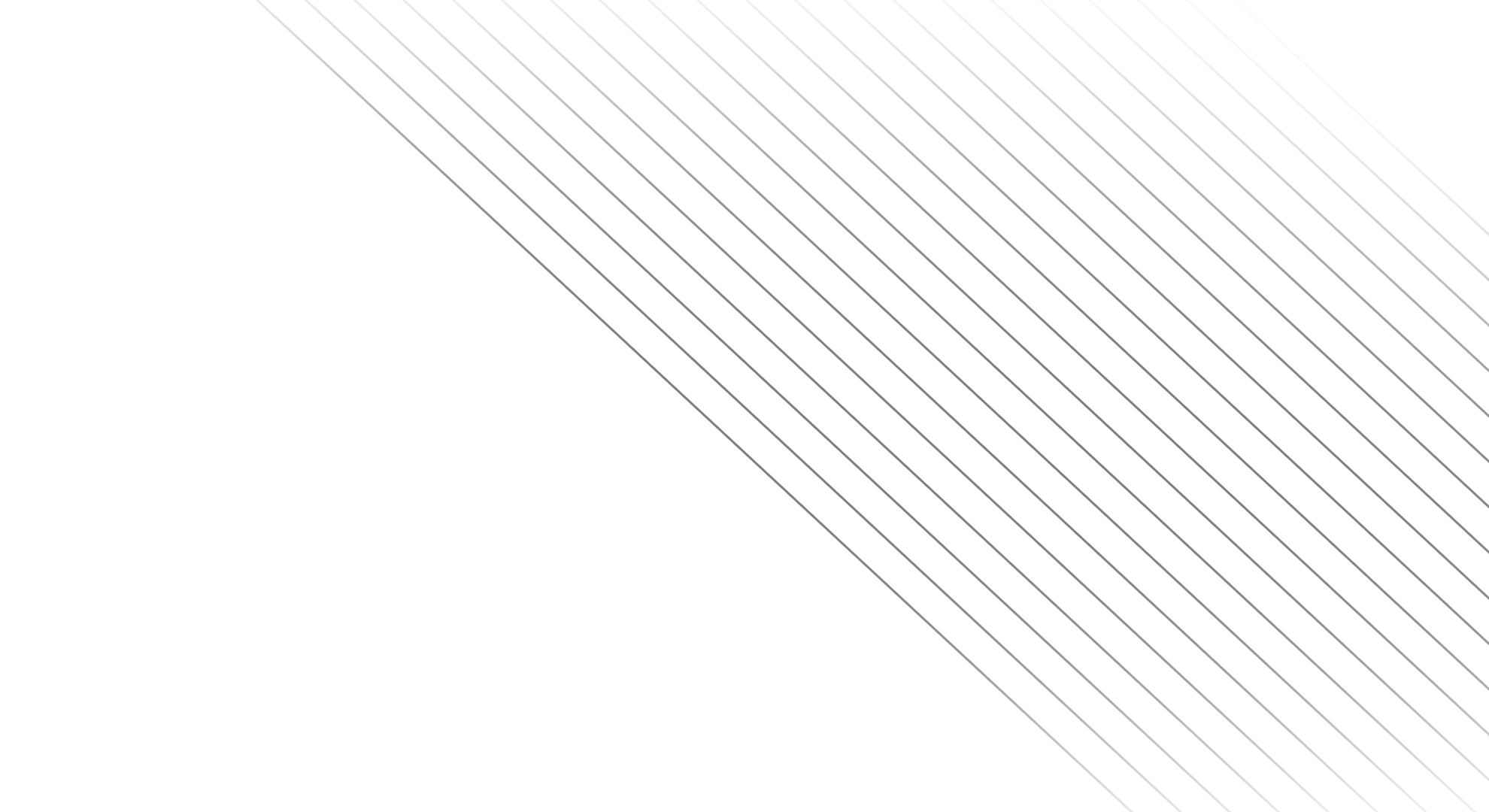 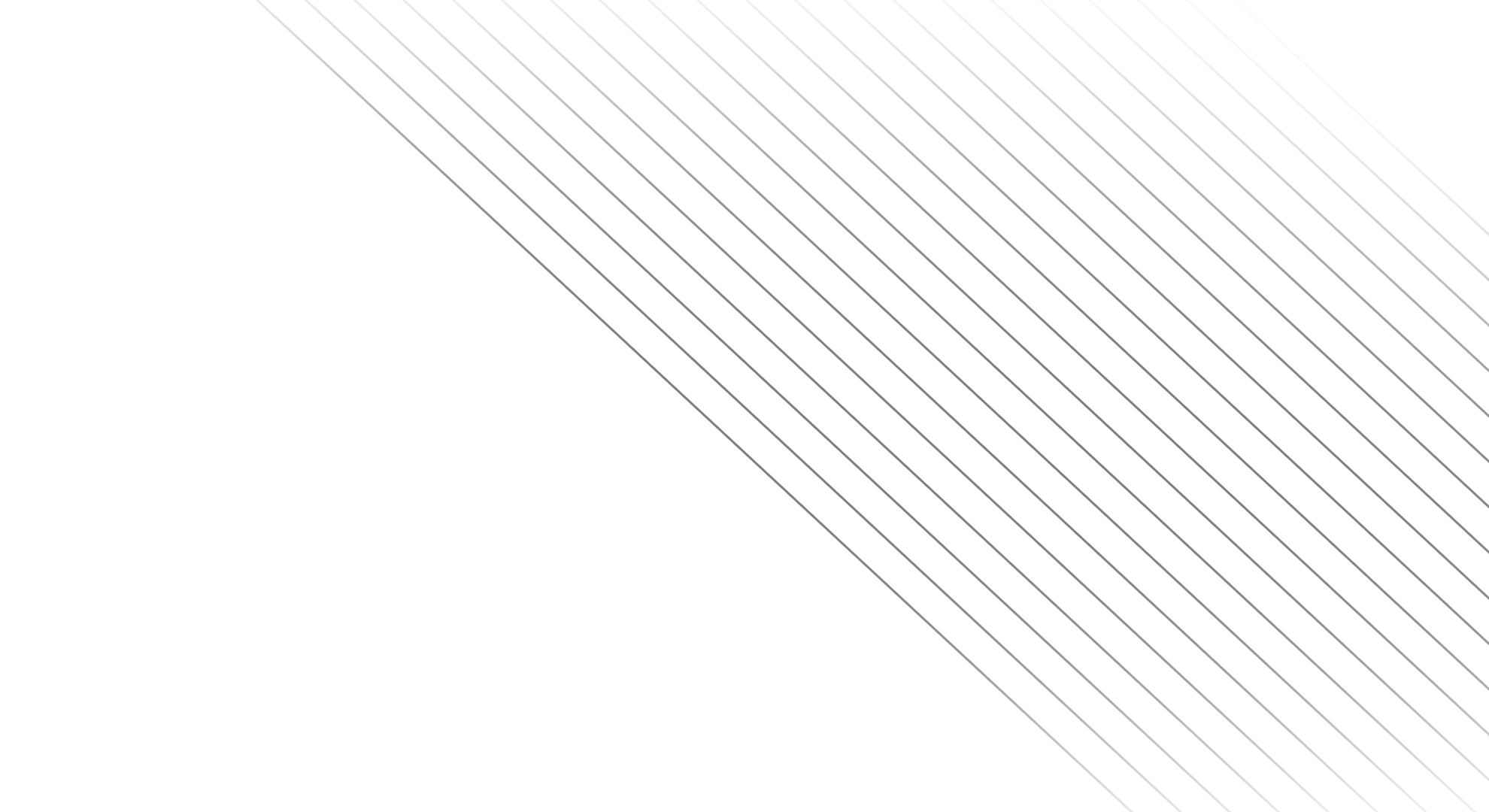 PPT模板 http://www.1ppt.com/moban/
Enter Title
Work report refers to a comprehensive and systematic general inspection and evaluation of the work
HEADLINE
HEADLINE
HEADLINE
HEADLINE
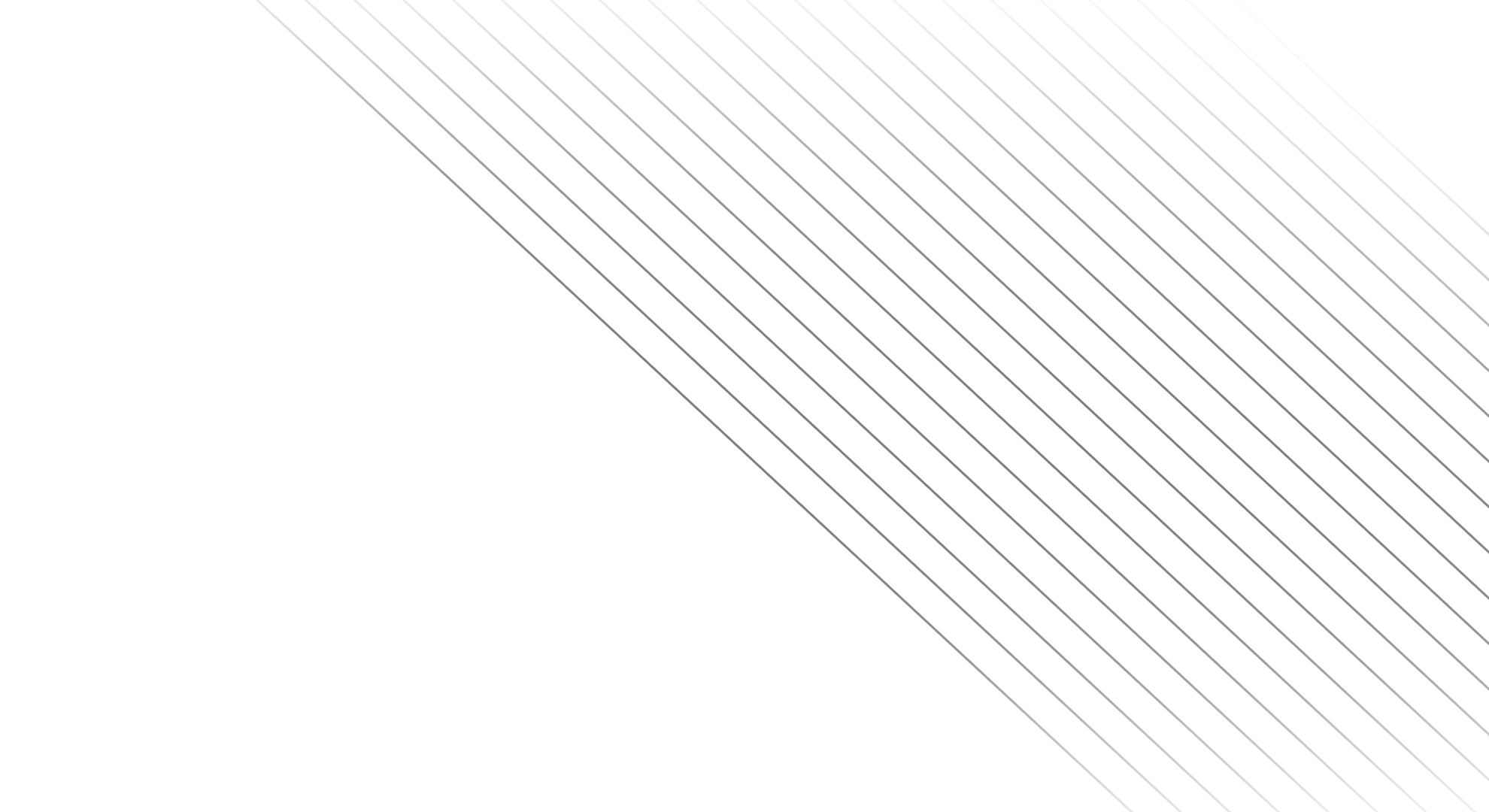 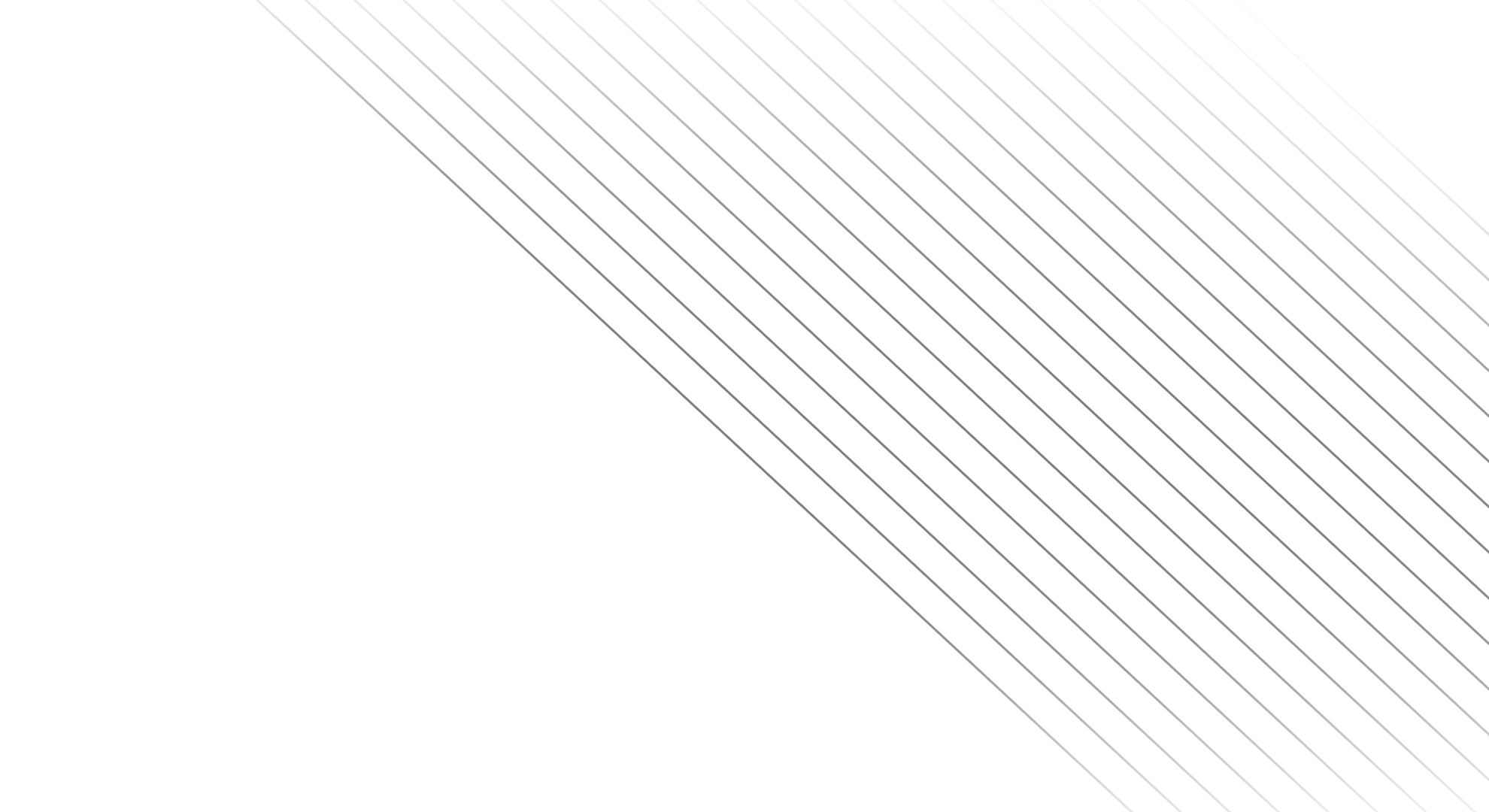 Enter Title
Work report refers to a comprehensive and systematic general inspection and evaluation of the work
HEADLINE
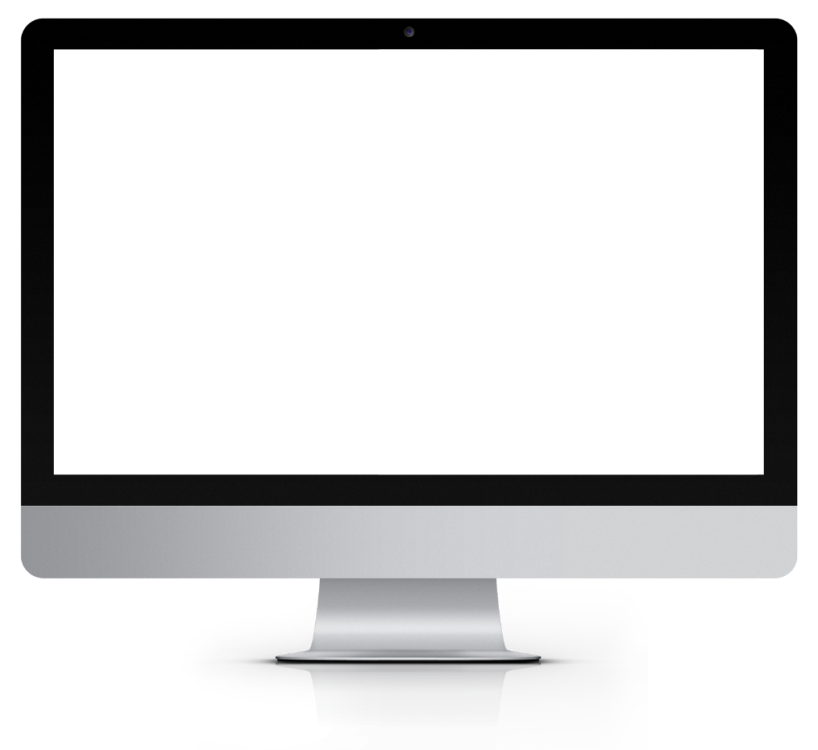 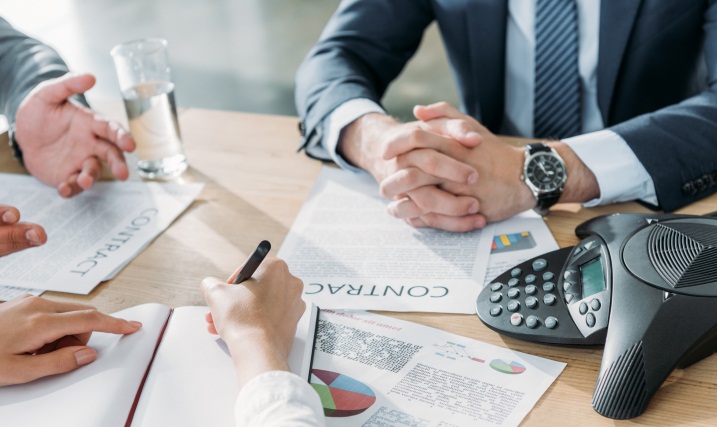 Please enter the font and title you think is appropriate in the box, and change your color.
Please enter the font and title you think is appropriate in the box, and change your color.
Please enter the font and title you think is appropriate in the box, and change your color.
Please enter the font and title you think is appropriate in the box, and change your color.
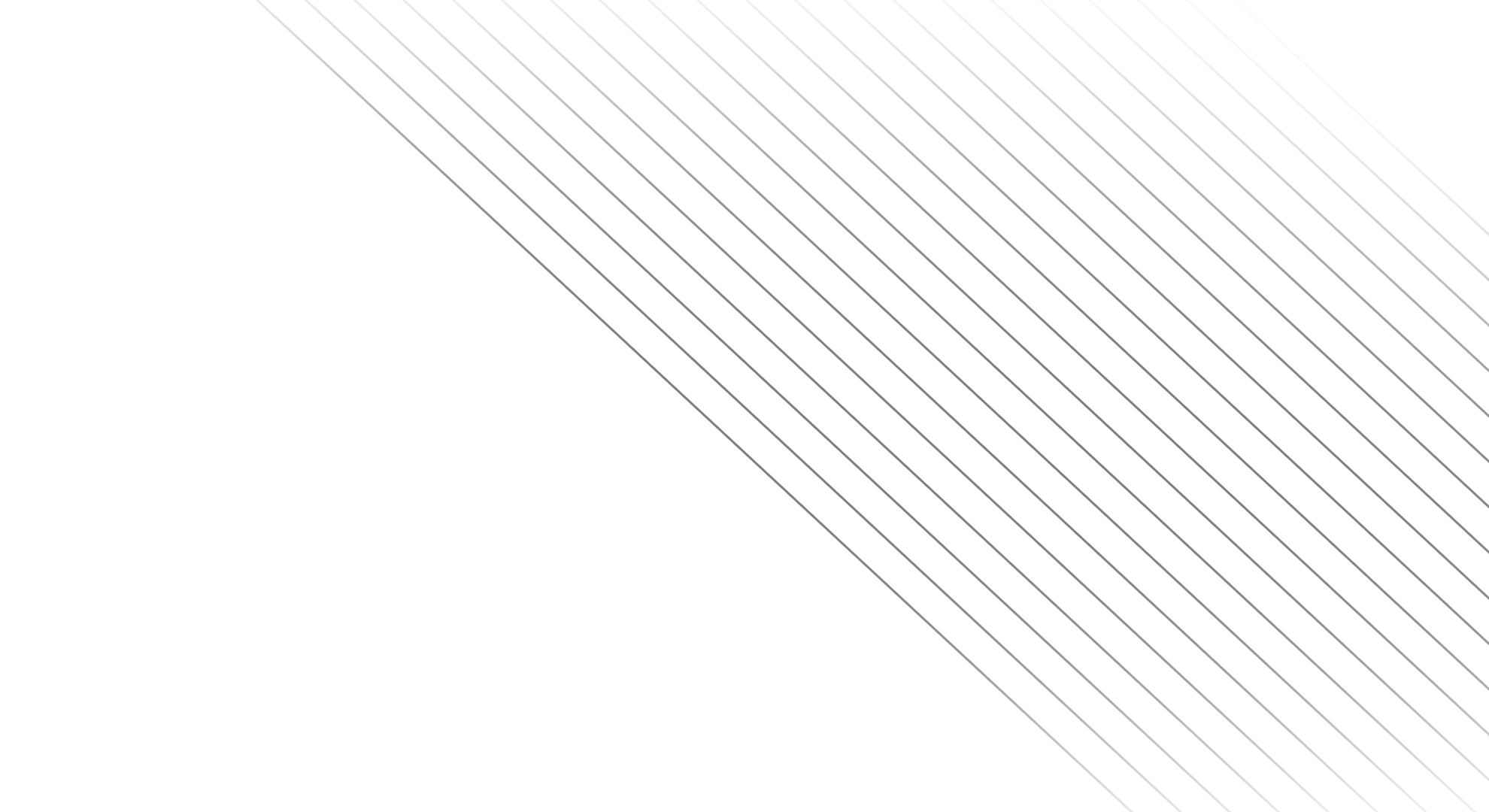 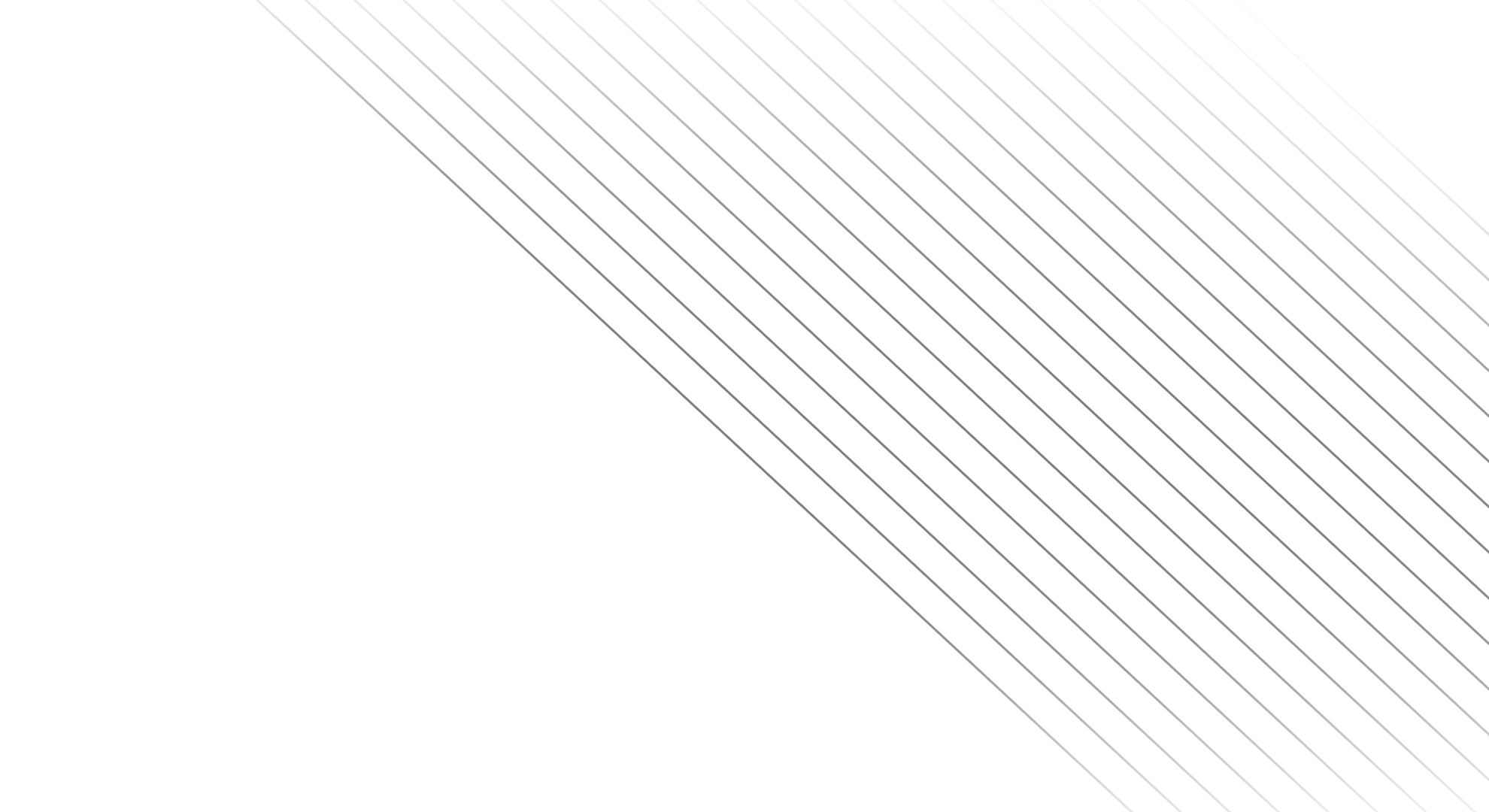 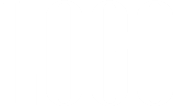 03
HAPPY NEW YEAR CHAINESE
Enter Title
Please enter the font and title you think
第一PPT
Enter Title
Work report refers to a comprehensive and systematic general inspection and evaluation of the work
HEADLINE
L
OREM IPSUM
Please enter the font and title you think is appropriate in the box, and change your color.
L
OREM IPSUM
HEADLINE
Please enter the font and title you think is appropriate in the box, and change your color.
L
OREM IPSUM
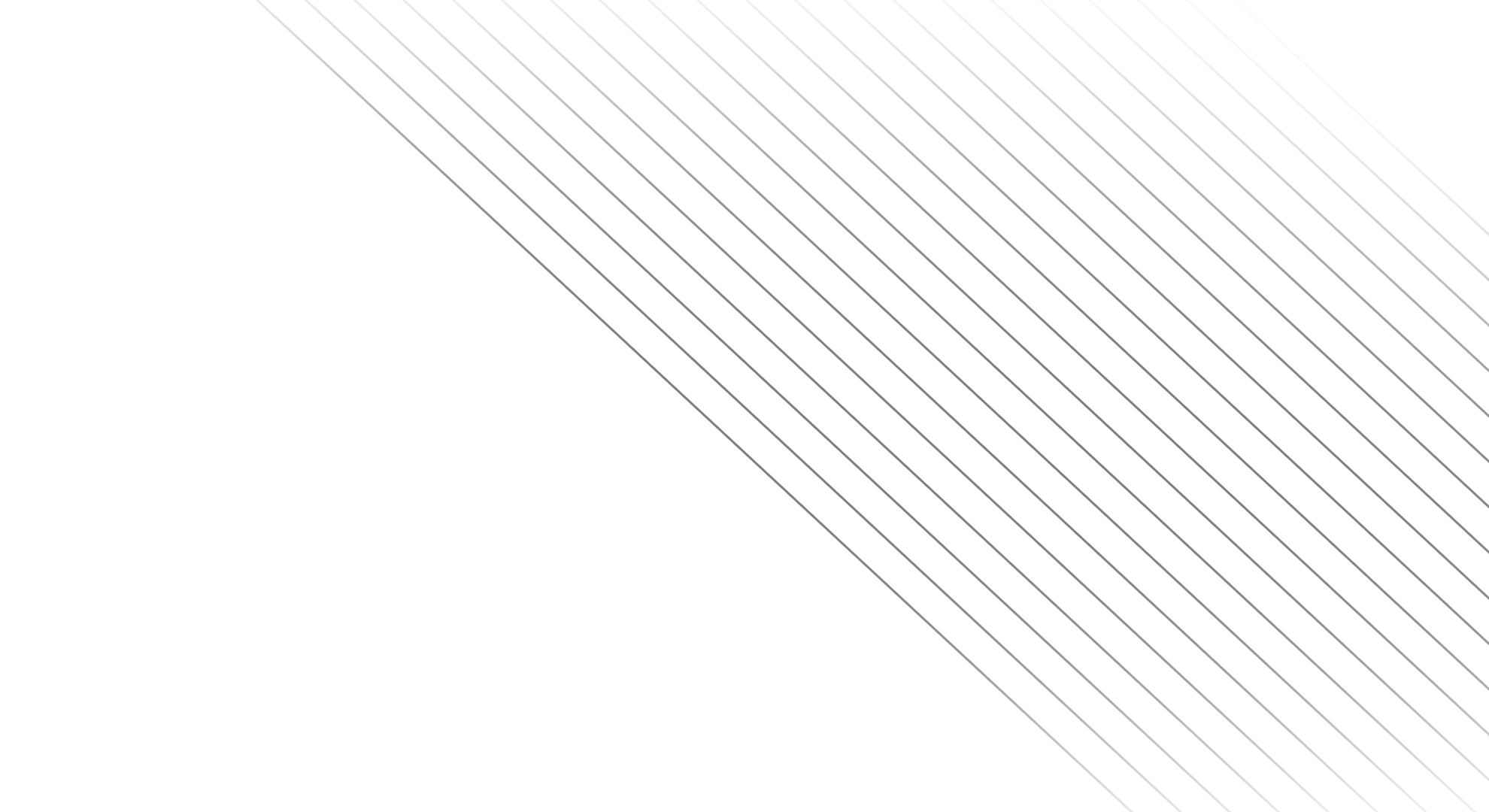 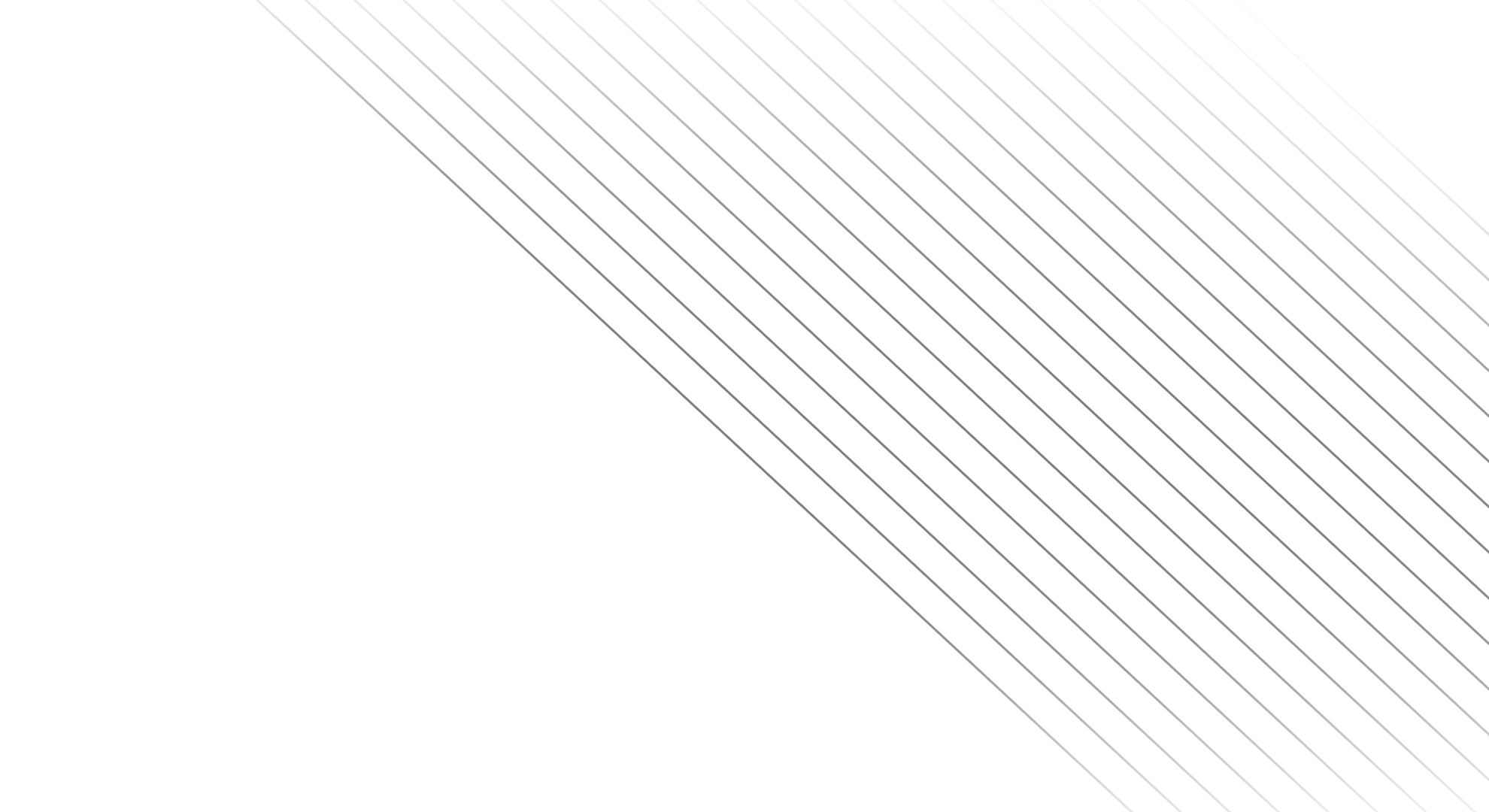 Enter Title
Work report refers to a comprehensive and systematic general inspection and evaluation of the work
Please enter the font and title you think is appropriate in the box, and change your color.
1000
750
500
Please enter the font and title you think is appropriate in the box, and change your color.
0
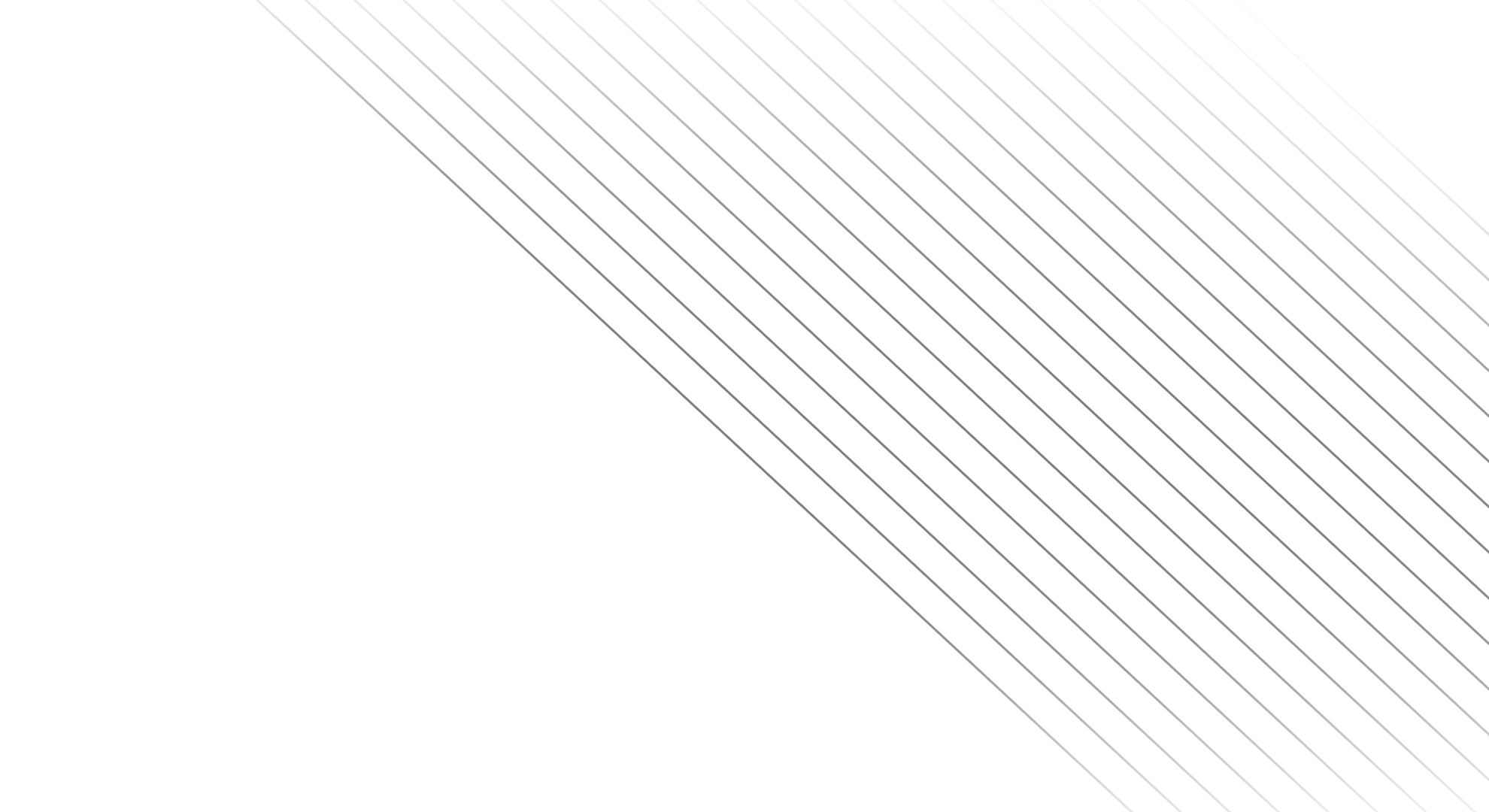 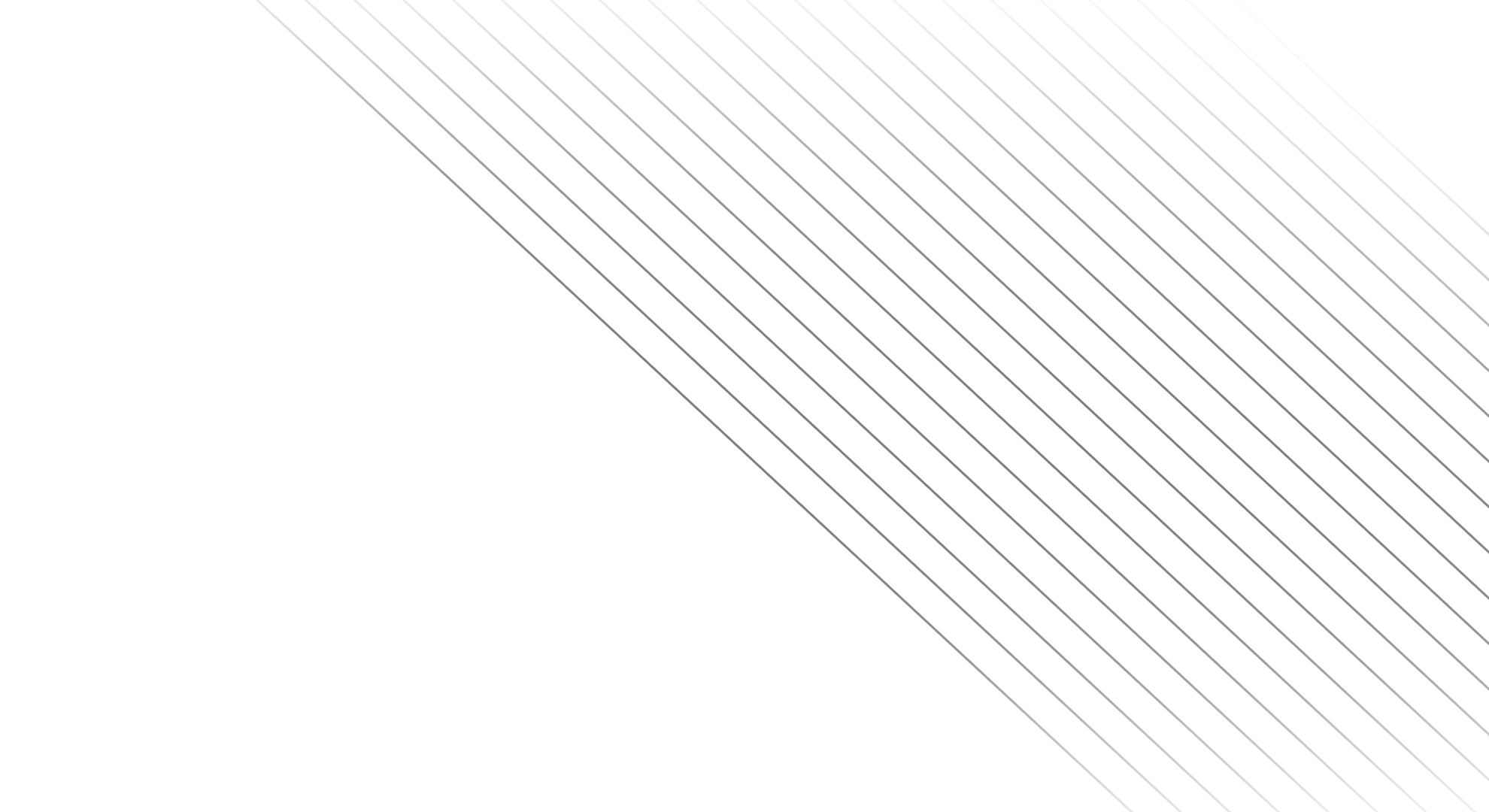 L
OREM
L
OREM
L
OREM
Enter Title
Work report refers to a comprehensive and systematic general inspection and evaluation of the work
HEADLINE
Please enter the font and title you think is appropriate in the box, and change your color.
65%
HEADLINE
Please enter the font and title you think is appropriate in the box, and change your color.
L
OREM
L
OREM
L
OREM
L
OREM
L
OREM
HEADLINE
Please enter the font and title you think is appropriate in the box, and change your color.
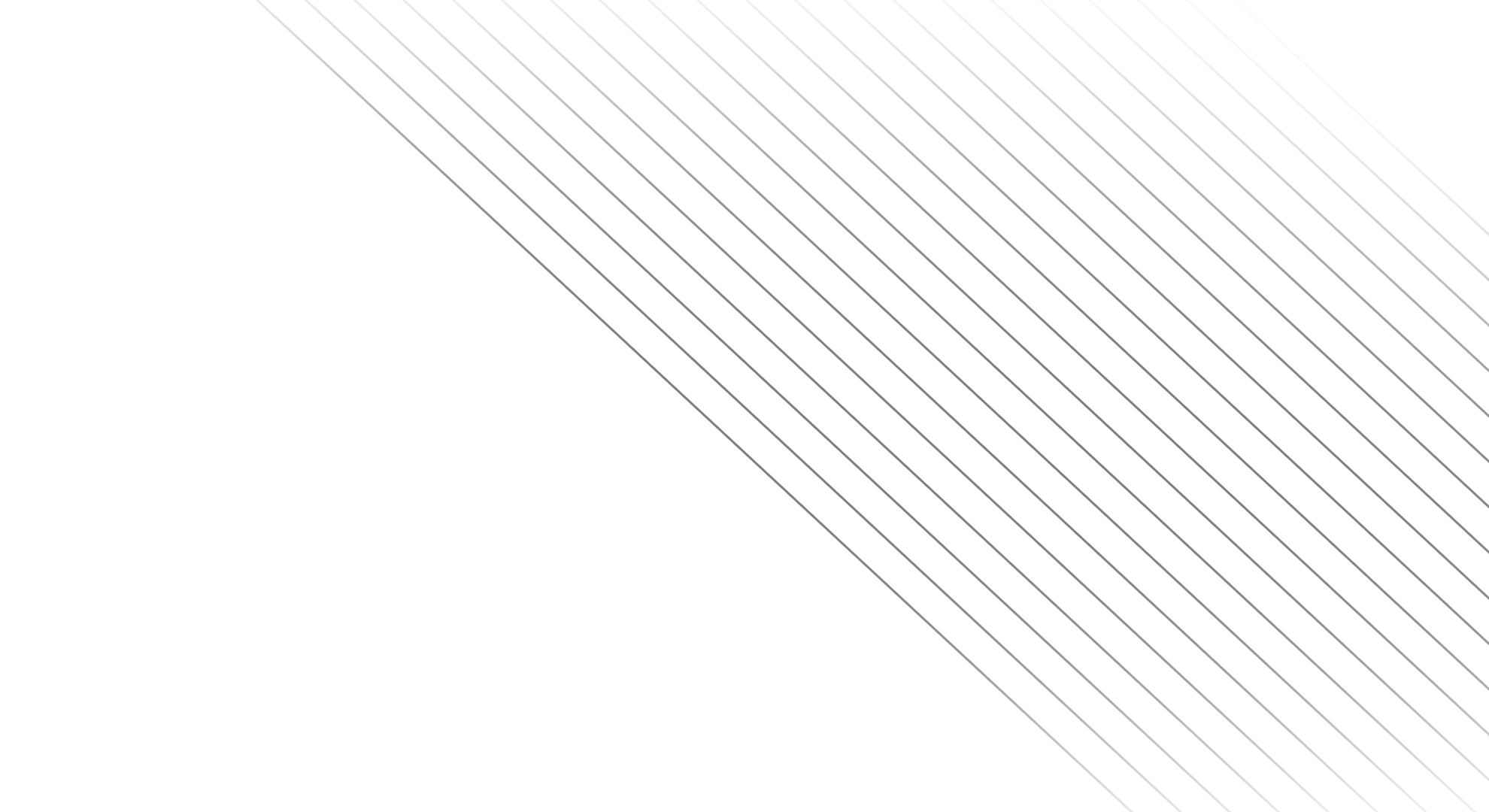 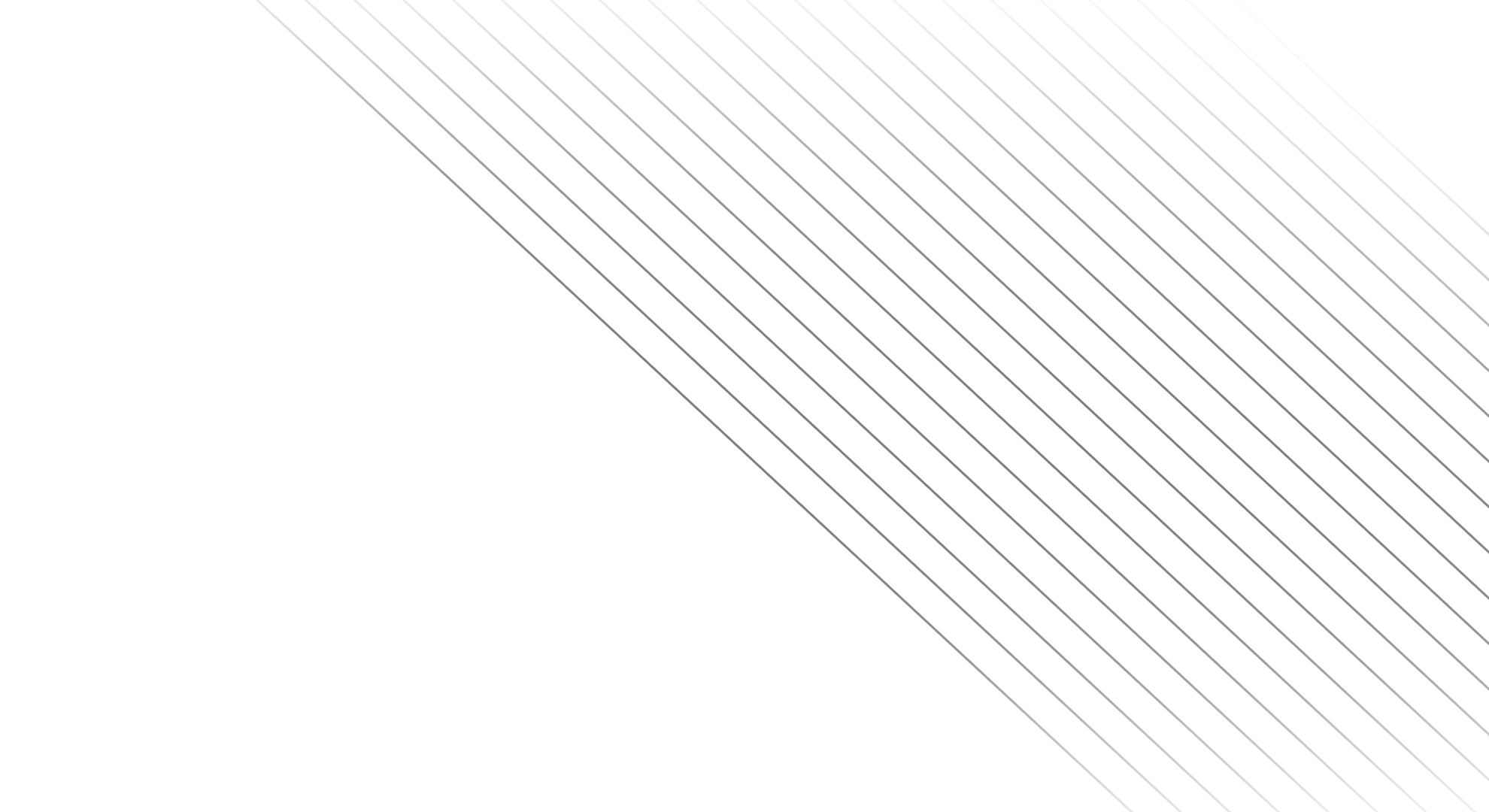 Enter Title
Work report refers to a comprehensive and systematic general inspection and evaluation of the work
BUSINESS SUMMARY
BUSINESS SUMMARY
HEADLINE
HEADLINE
Please enter the font and title you think is appropriate in the box, and change your color, Please enter the font and title you think is appropriate in the box, Please enter the font and title you think is appropriate in the box, and change your color, Please enter the font and title you think is appropriate in the box.
Please enter the font and title you think is appropriate in the box, and change your color, Please enter the font and title you think is appropriate in the box, Please enter the font and title you think is appropriate in the box, and change your color, Please enter the font and title you think is appropriate in the box.
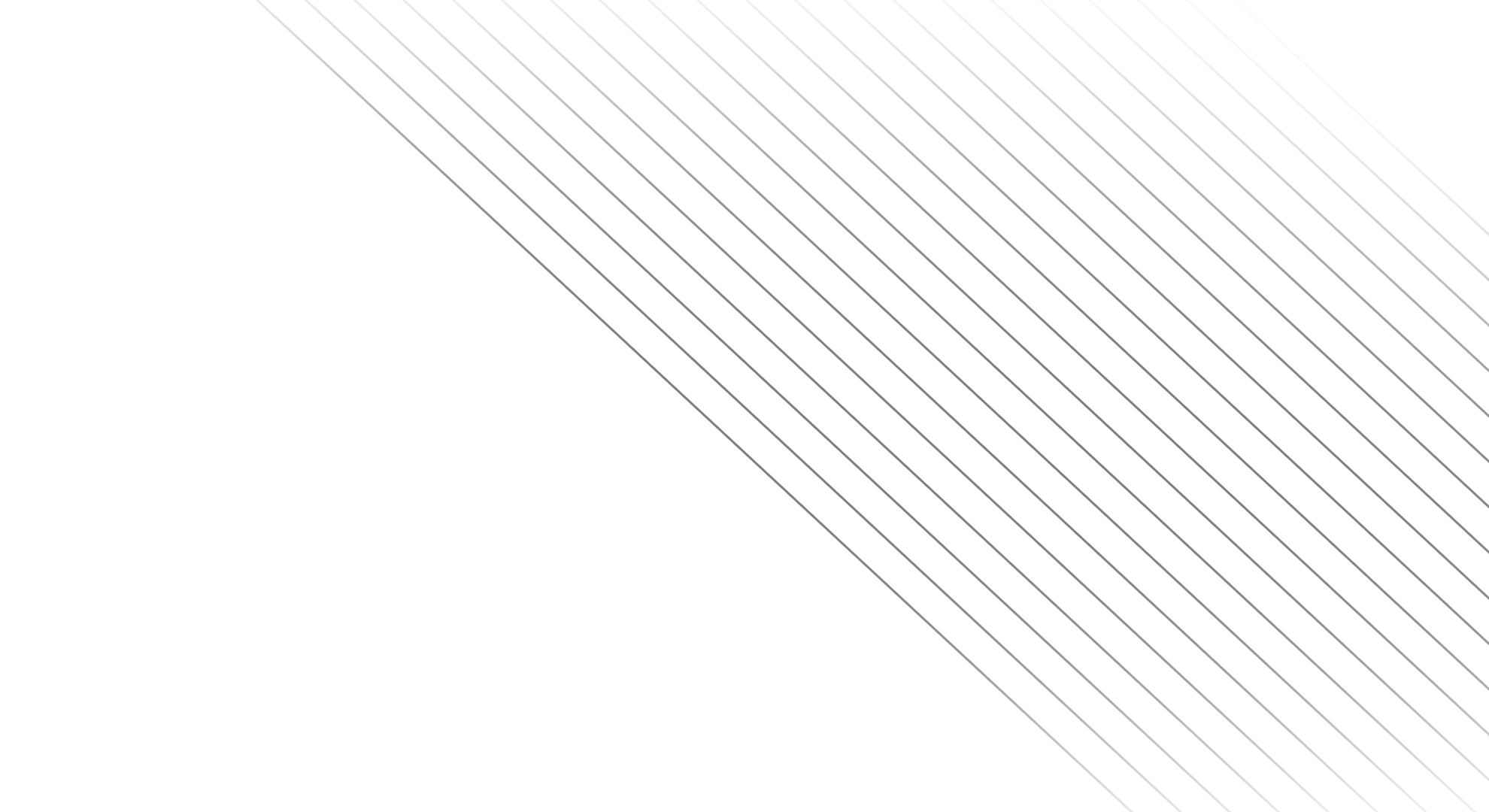 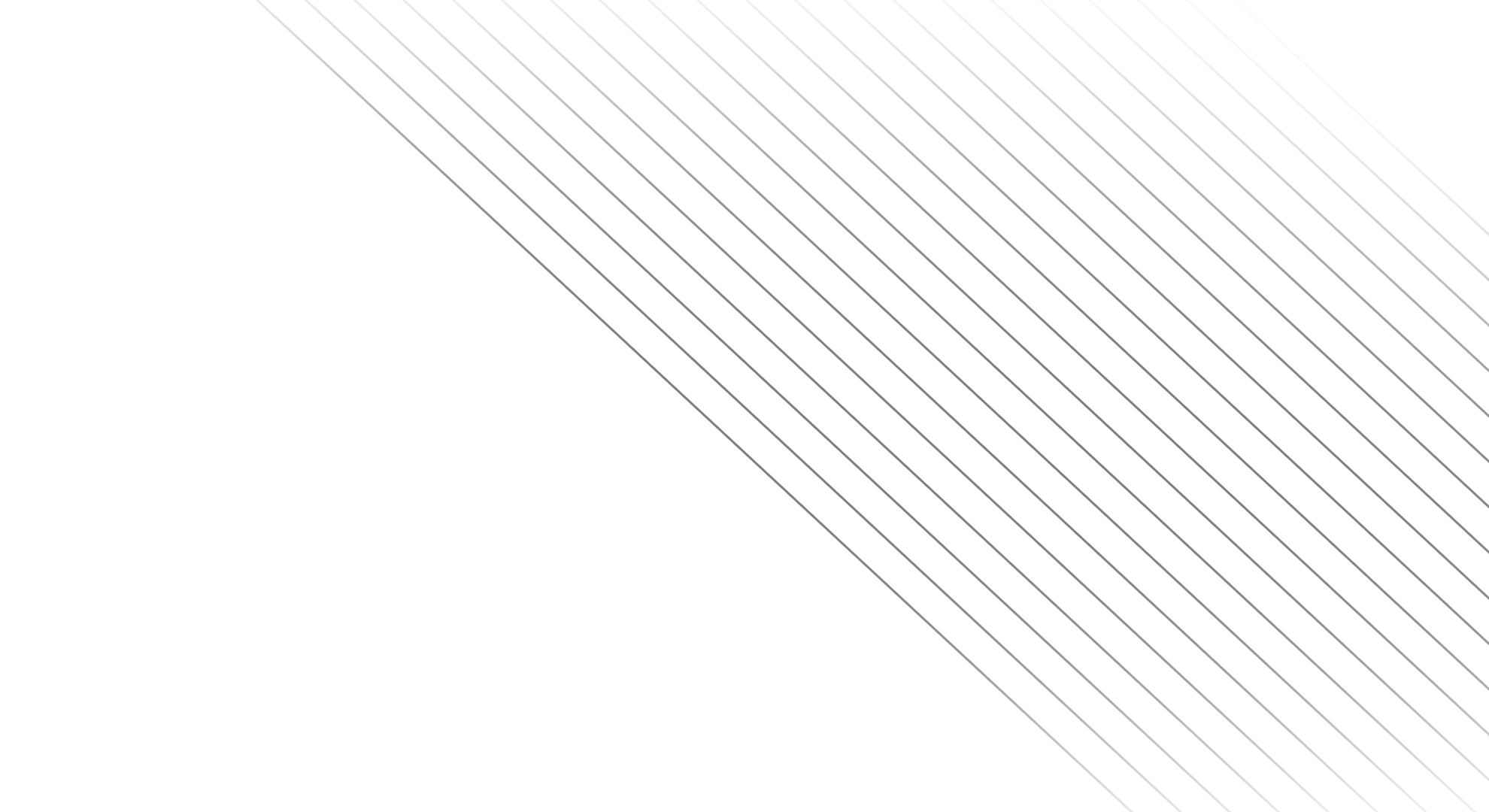 Enter Title
Work report refers to a comprehensive and systematic general inspection and evaluation of the work
HEADLINE
HEADLINE
Please enter the font and title you think is appropriate in the box, and change your color.
Please enter the font and title you think is appropriate in the box, and change your color.
HEADLINE
HEADLINE
Please enter the font and title you think is appropriate in the box, and change your color.
Please enter the font and title you think is appropriate in the box, and change your color.
HEADLINE
HEADLINE
Please enter the font and title you think is appropriate in the box, and change your color.
Please enter the font and title you think is appropriate in the box, and change your color.
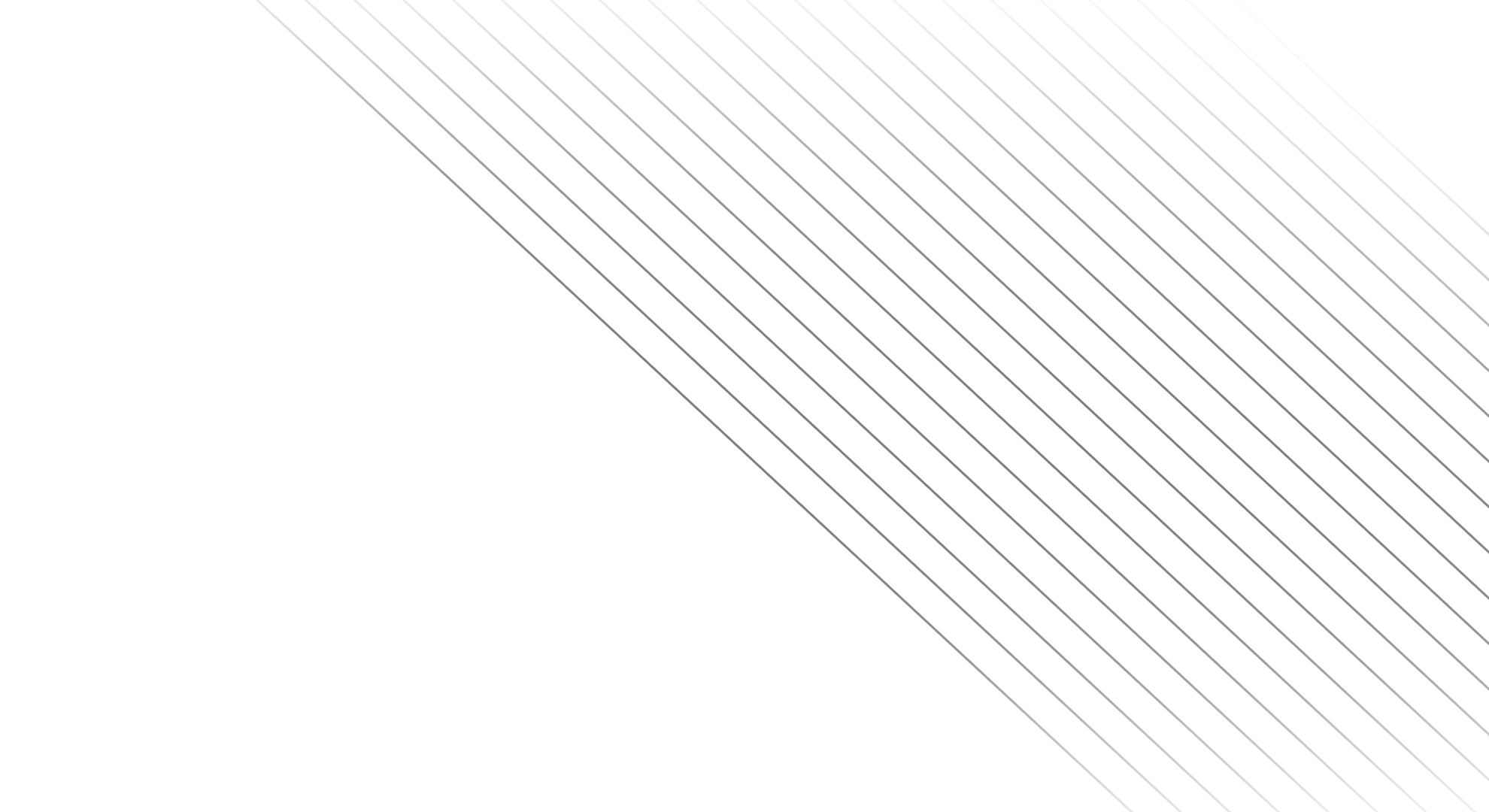 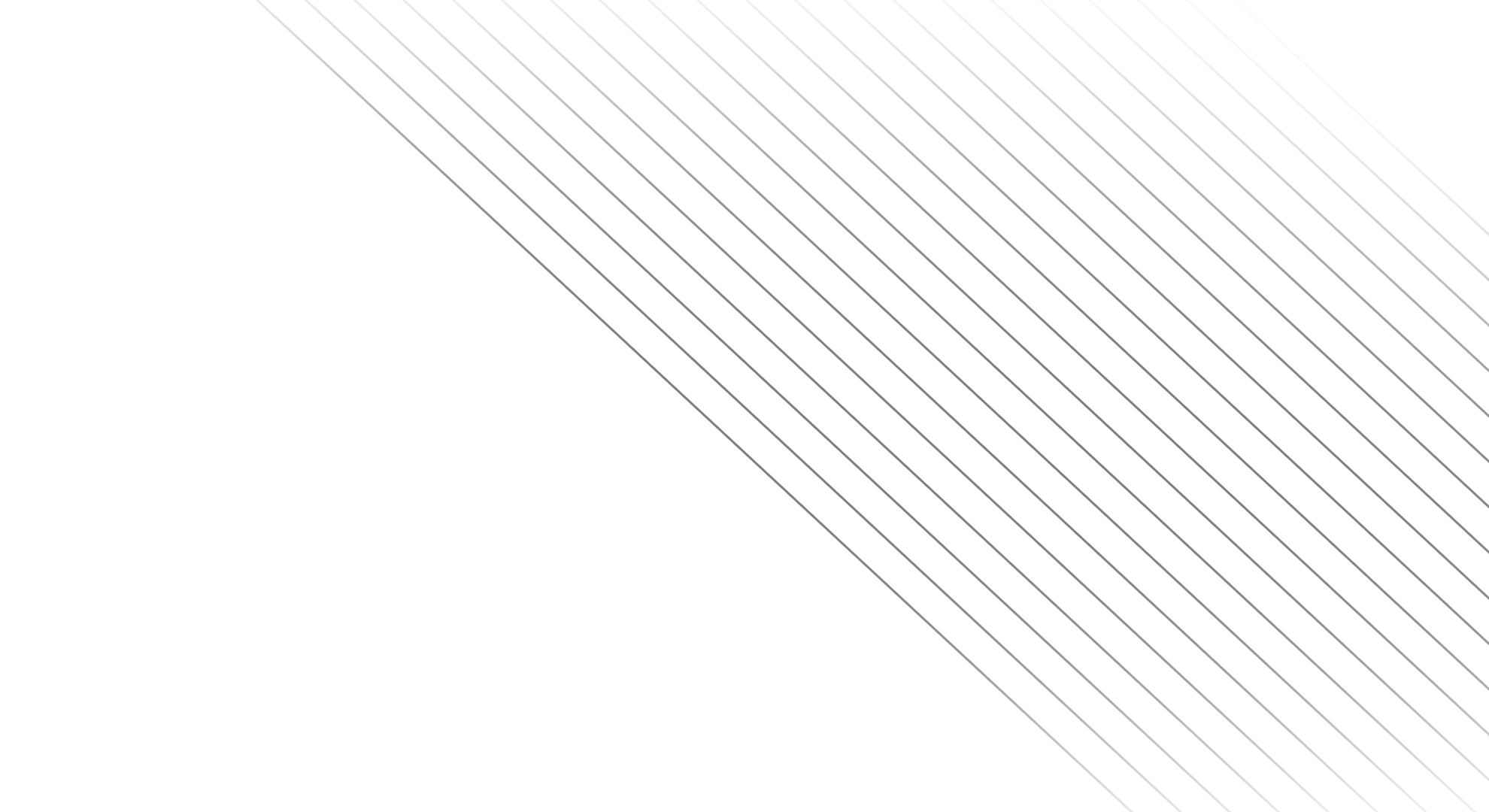 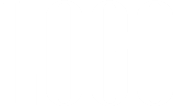 04
HAPPY NEW YEAR CHAINESE
Enter Title
Please enter the font and title you think
ie83.com
Enter Title
Work report refers to a comprehensive and systematic general inspection and evaluation of the work
HEADLINE
HEADLINE
Please enter the font and title you think is appropriate in the box, and change your color.
Please enter the font and title you think is appropriate in the box, and change your color.
Please enter the font and title you think is appropriate in the box, and change your color.
Please enter the font and title you think is appropriate in the box, and change your color.
Please enter the font and title you think is appropriate in the box, and change your color.
Please enter the font and title you think is appropriate in the box, and change your color.
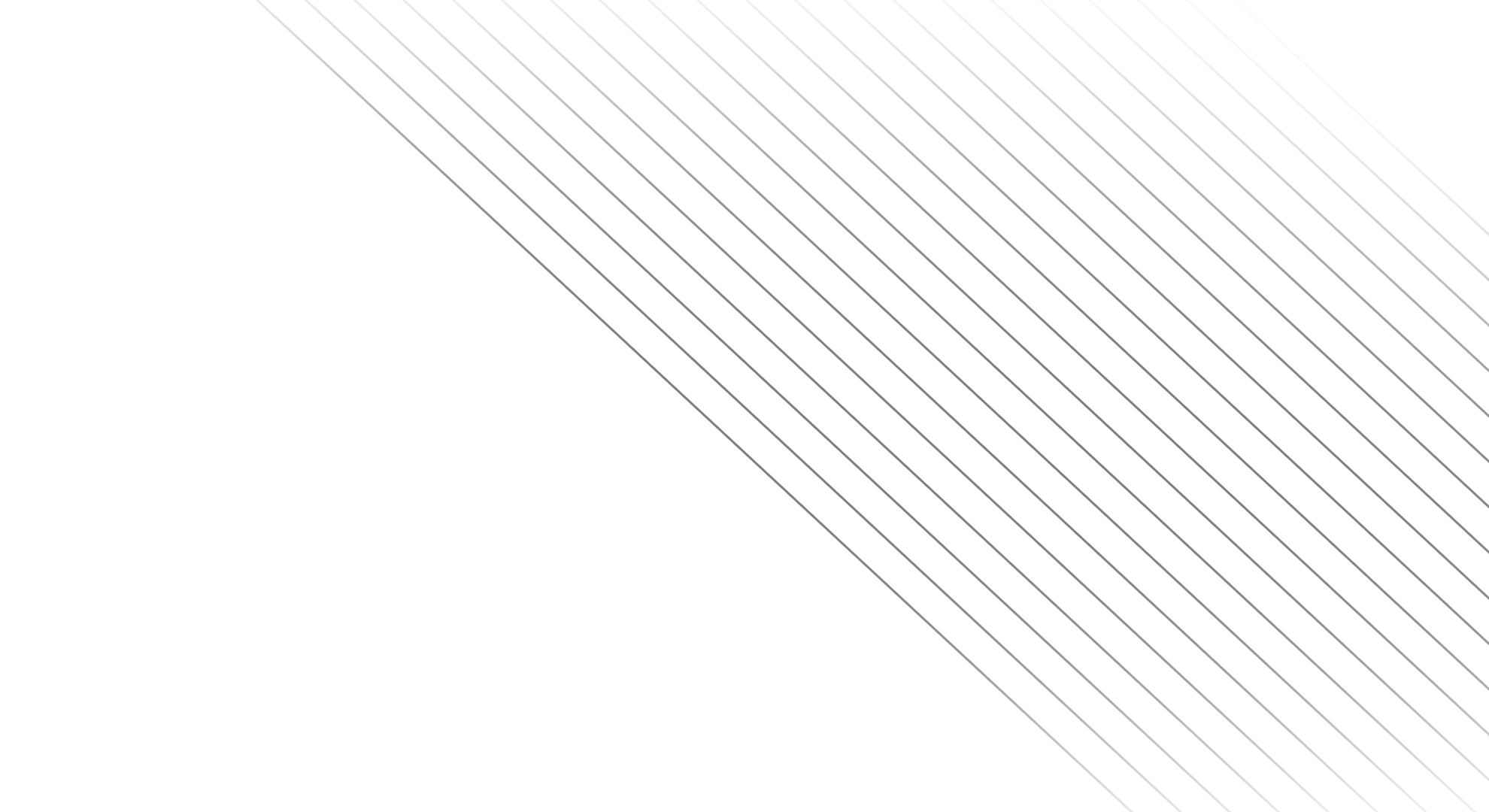 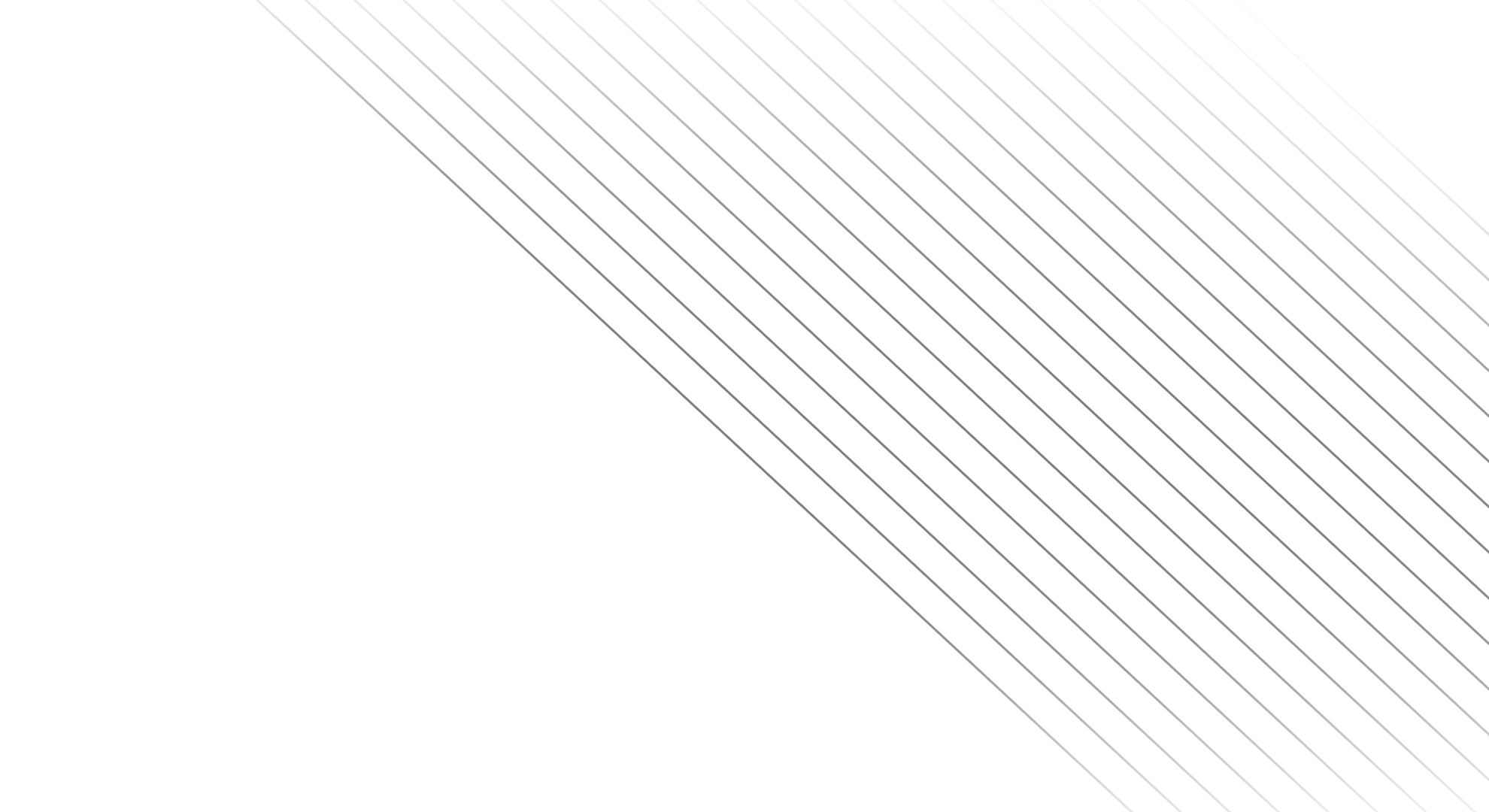 Enter Title
Work report refers to a comprehensive and systematic general inspection and evaluation of the work
HEADLINE
HEADLINE
Please enter the font and title you think is appropriate in the box, and change your color.
Please enter the font and title you think is appropriate in the box, and change your color.
Please enter the font and title you think is appropriate in the box, and change your color.
Please enter the font and title you think is appropriate in the box, and change your color.
Please enter the font and title you think is appropriate in the box, and change your color.
Please enter the font and title you think is appropriate in the box, and change your color.
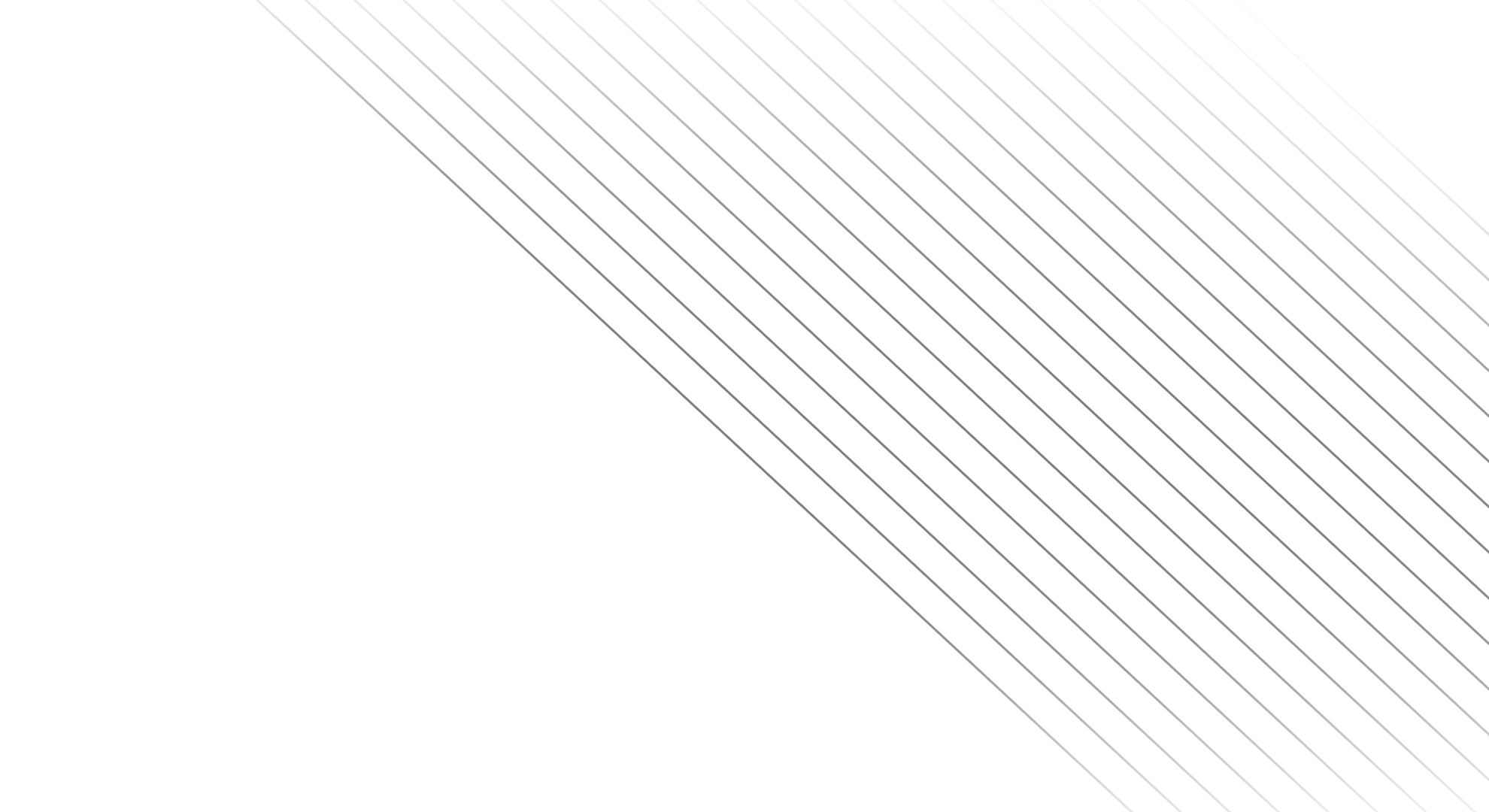 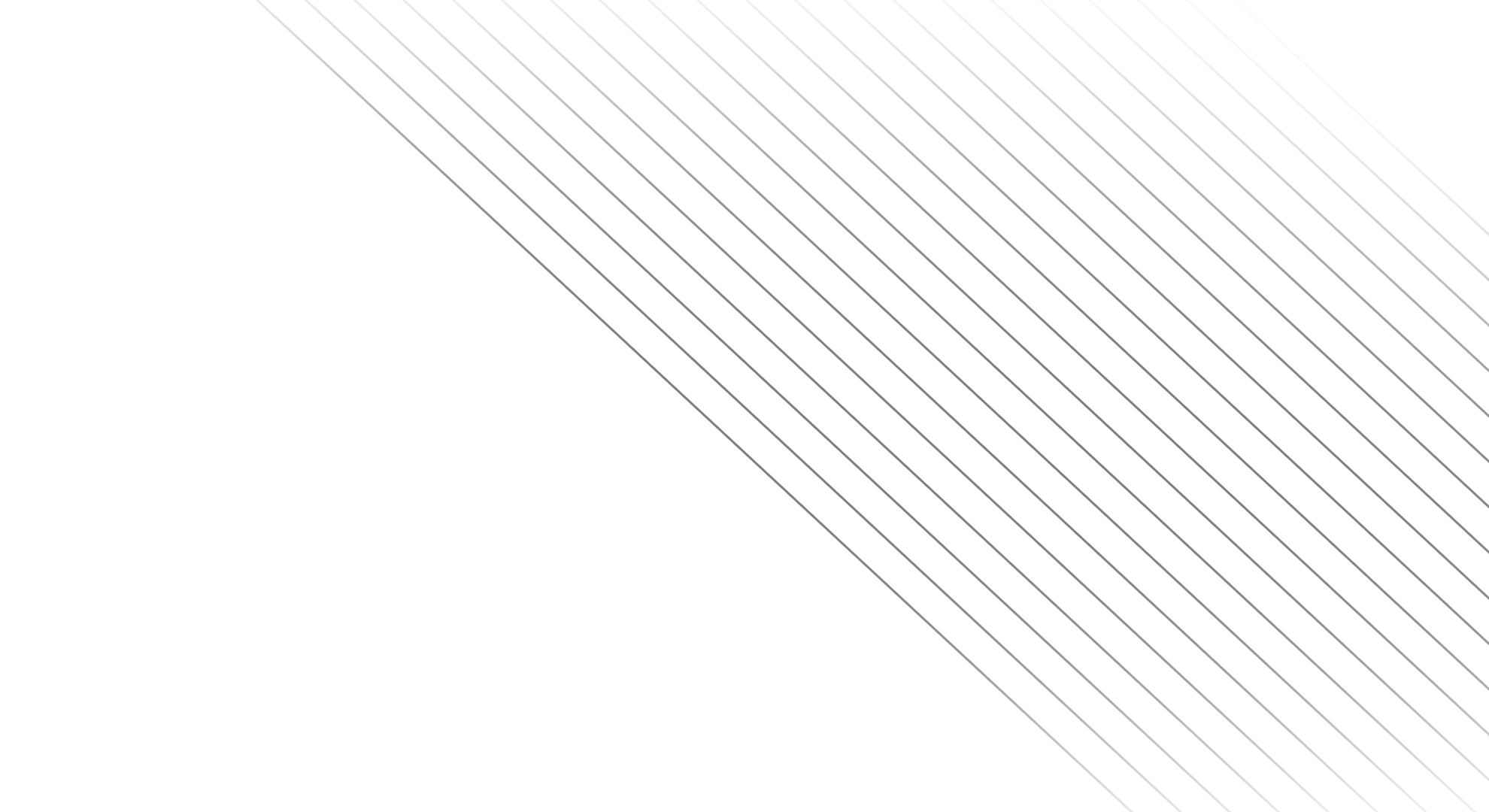 Enter Title
Work report refers to a comprehensive and systematic general inspection and evaluation of the work
HEADLINE
HEADLINE
Please enter the font and title you think is appropriate in the box, and change your color,
Please enter the font and title you think is appropriate in the box, and change your color,
HEADLINE
HEADLINE
Please enter the font and title you think is appropriate in the box, and change your color,
Please enter the font and title you think is appropriate in the box, and change your color,
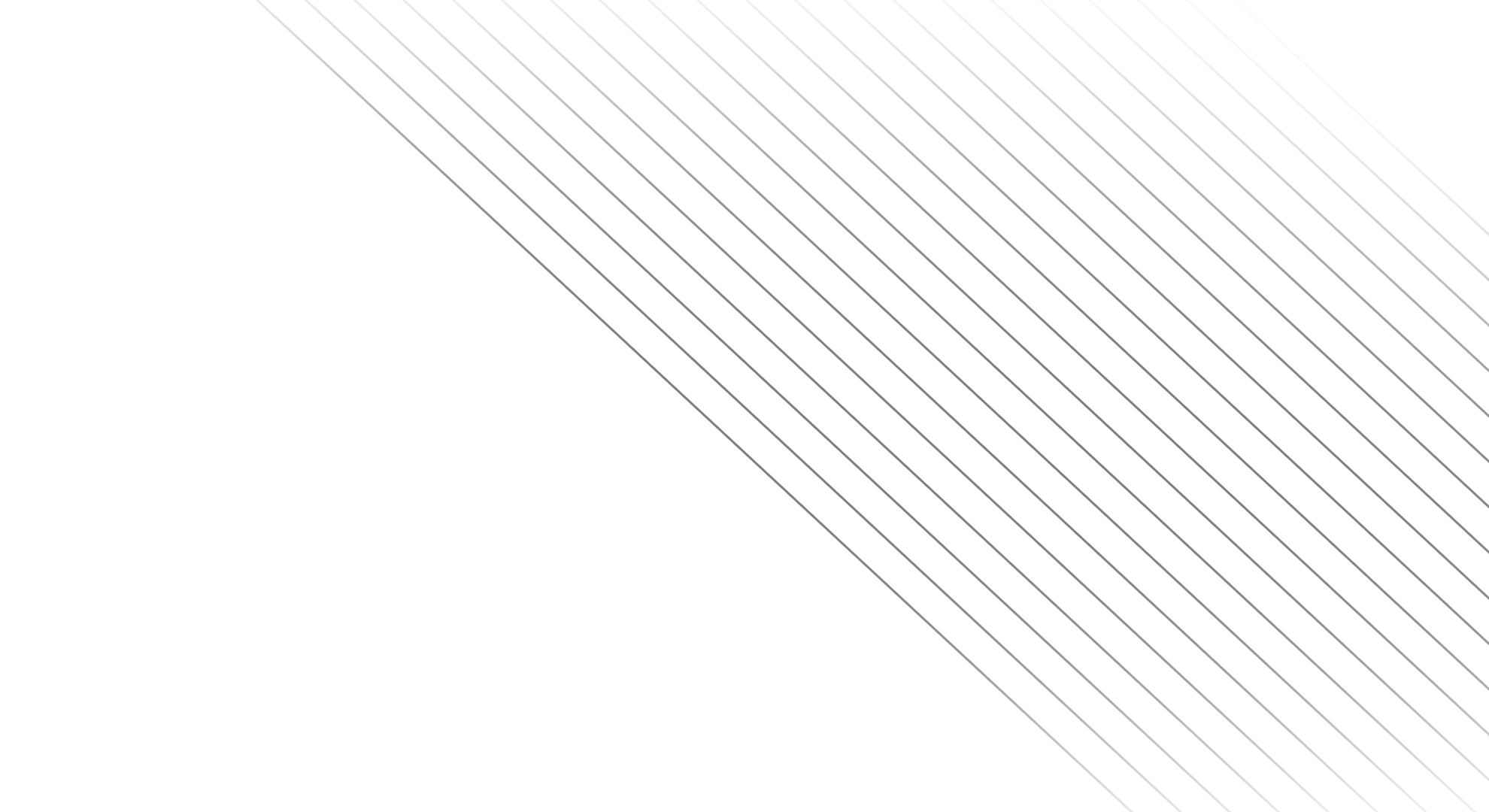 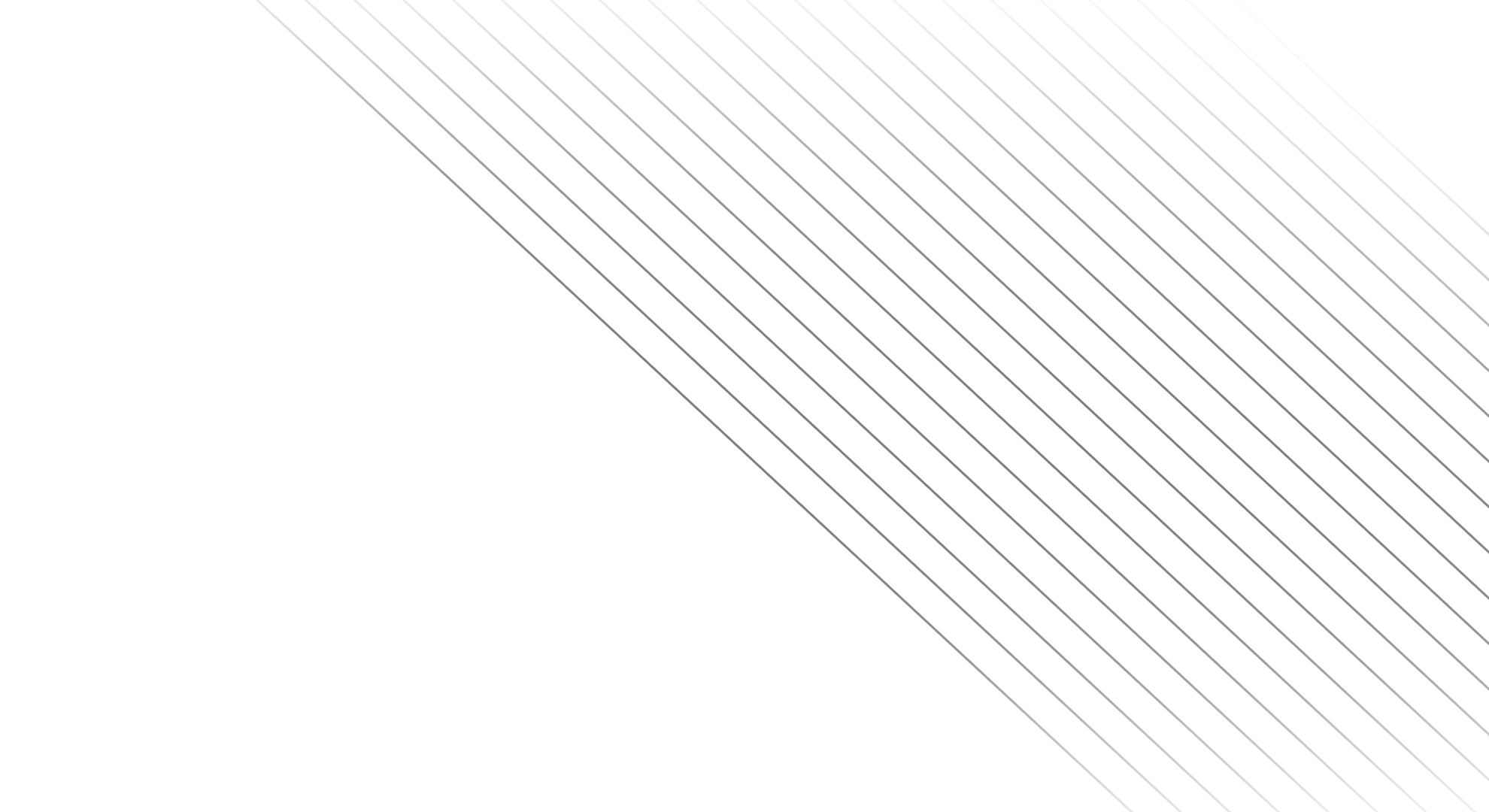 Enter Title
Work report refers to a comprehensive and systematic general inspection and evaluation of the work
HEADLINE
HEADLINE
Please enter the font and title you think is appropriate in the box, and change your color,
Please enter the font and title you think is appropriate in the box, and change your color,
BUSINESS REPORT
YOUR TITLE
Please enter the font and title you think is appropriate in the box, and change your color, Please enter the font and title you think is appropriate in the box, and change your color
HEADLINE
HEADLINE
Please enter the font and title you think is appropriate in the box, and change your color,
Please enter the font and title you think is appropriate in the box, and change your color,
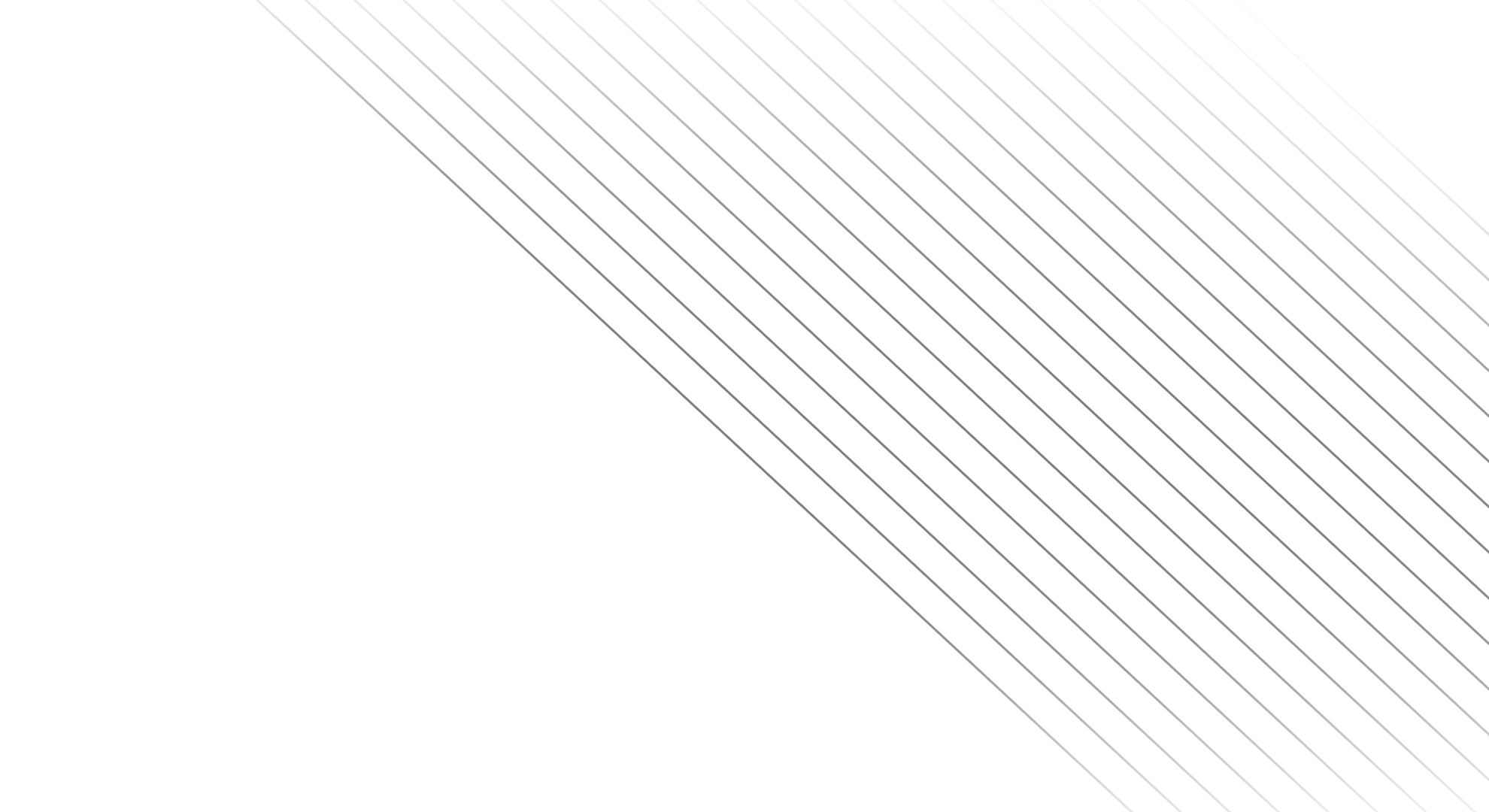 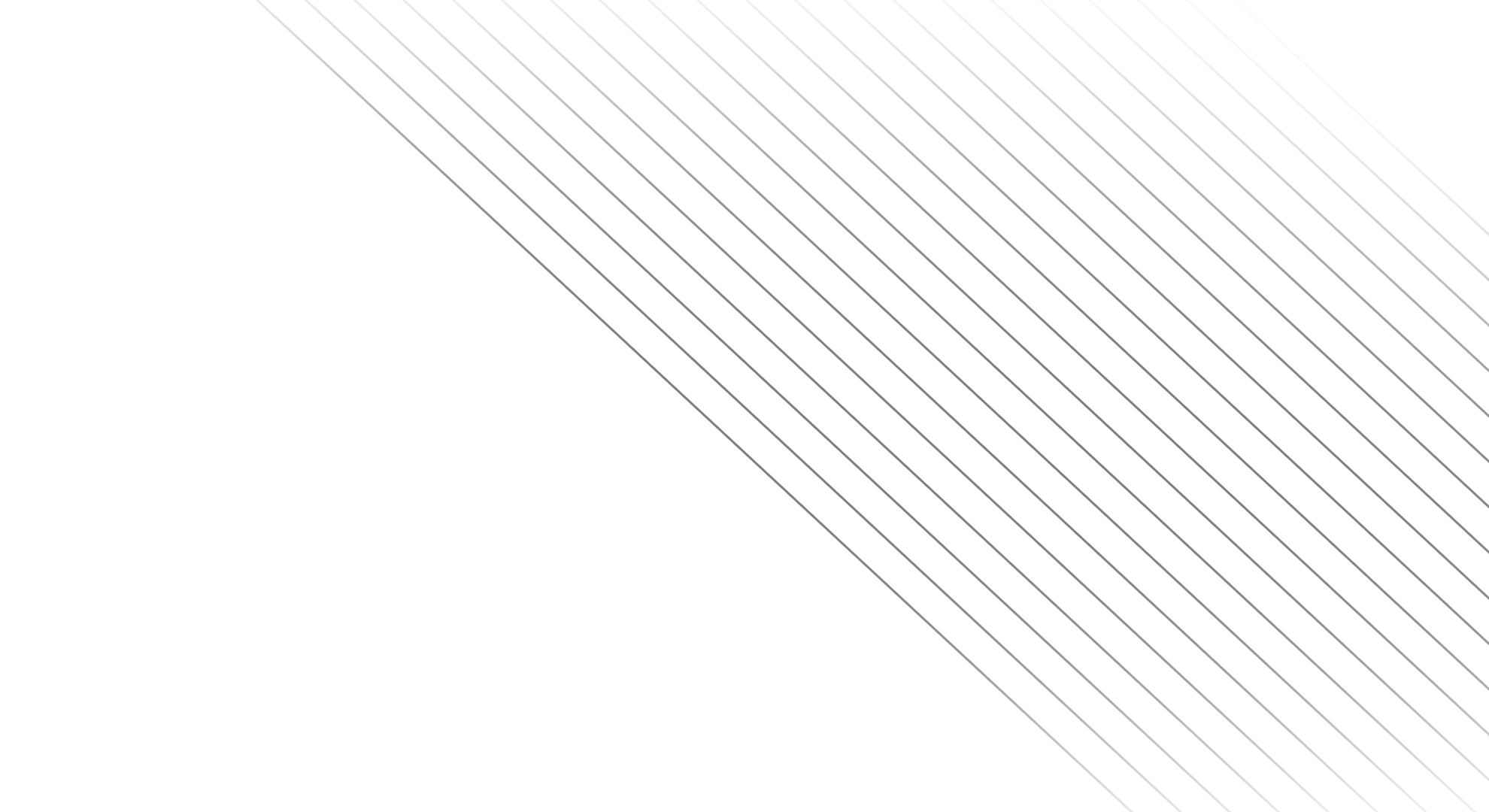 Enter Title
Work report refers to a comprehensive and systematic general inspection and evaluation of the work
Addition headline
Addition headline
Addition headline
REPORT
BUSINESS PLAN
50
78%
￥12
Please enter the font and title you think is appropriate in the box, and change your color,
Please enter the font and title you think is appropriate in the box, and change your color,
Please enter the font and title you think is appropriate in the box, and change your color,
YOUR TITLE
Please enter the font and title you think is appropriate in the box, and change your color,
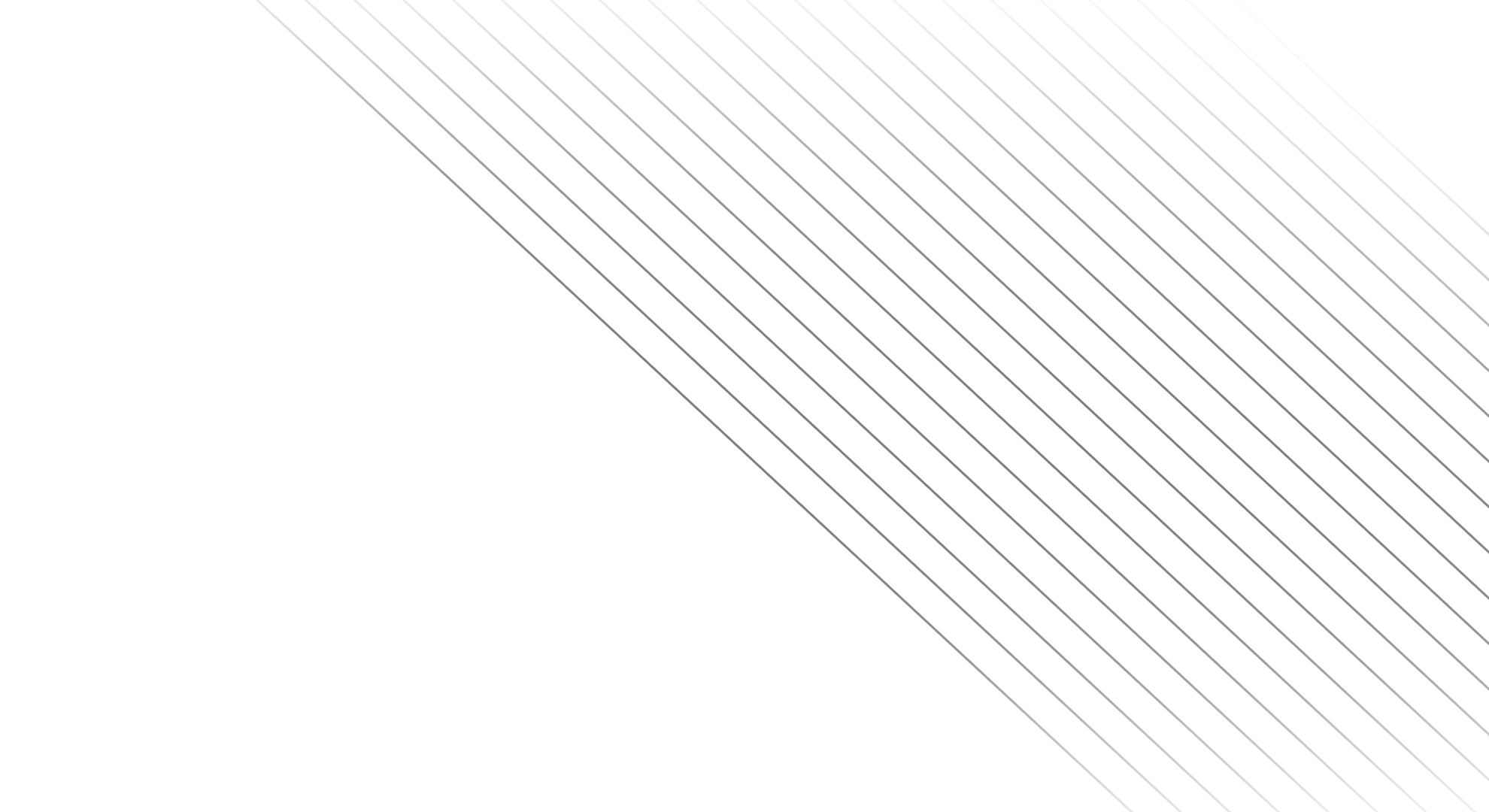 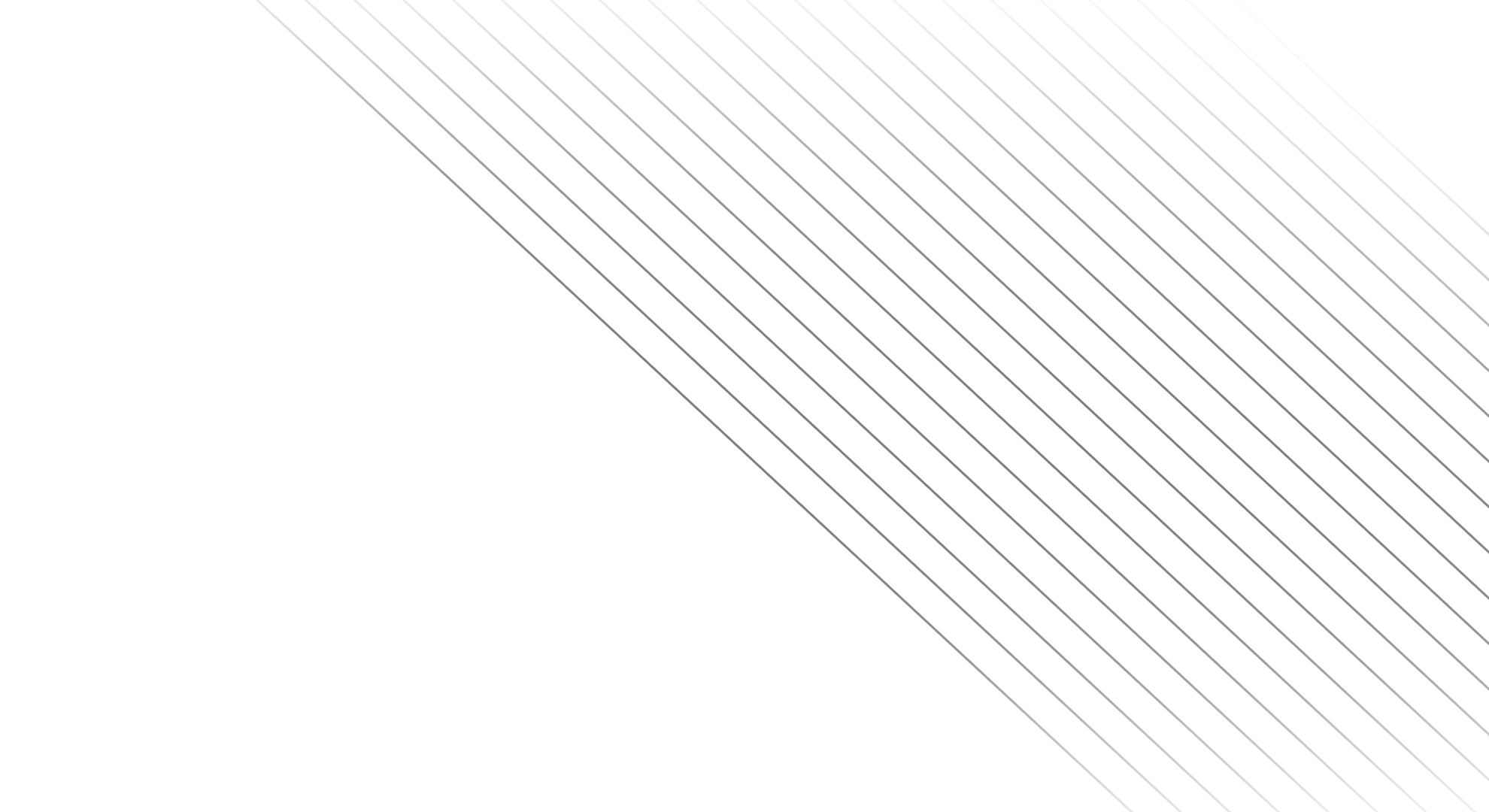 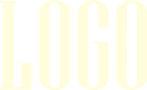 THANKS
General Business Report
HAPPY NEW YEAR CHAINESE
ie83.com